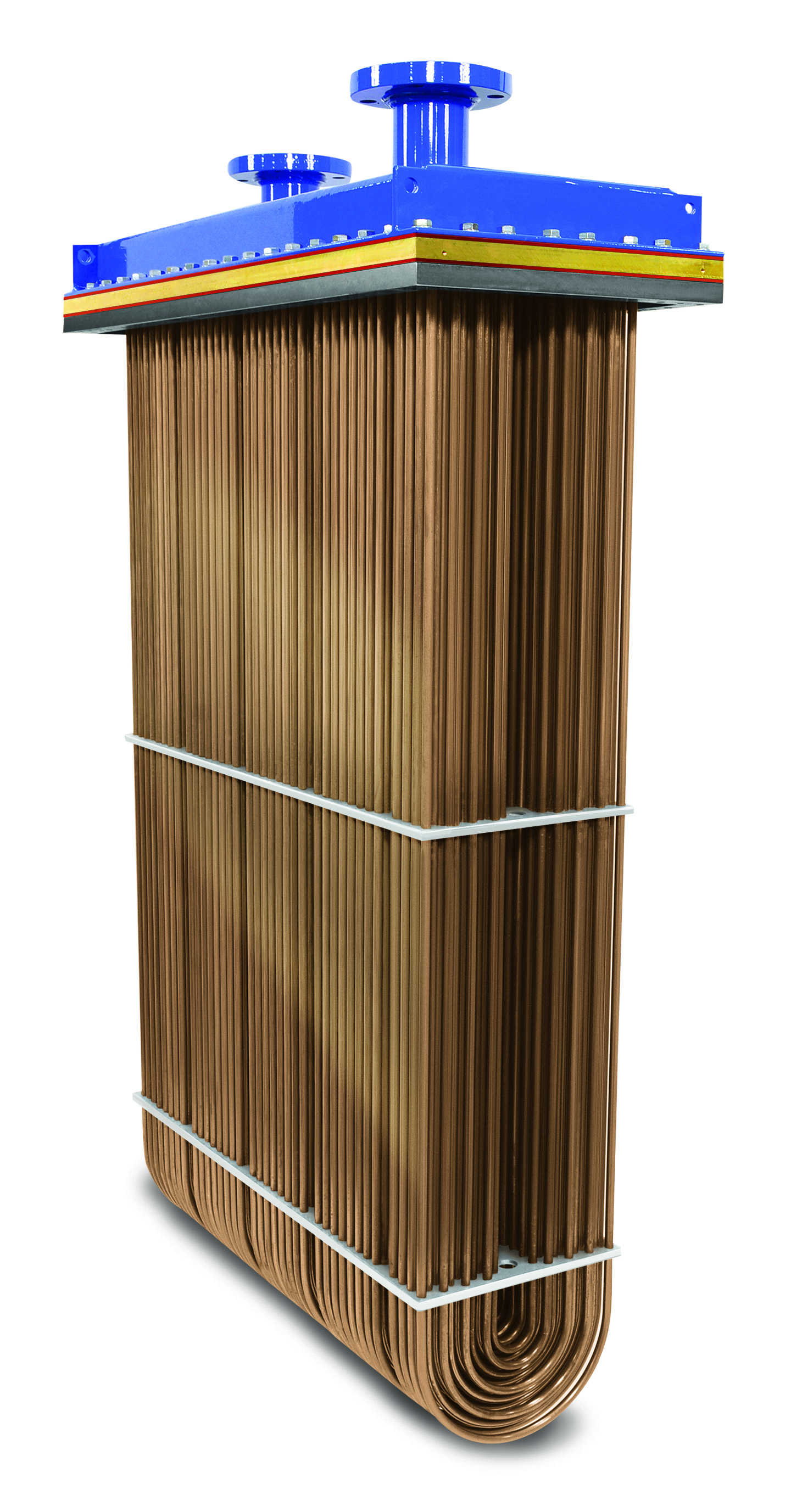 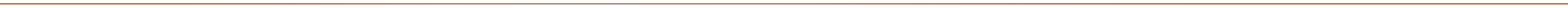 WEKA
Boxcoolers
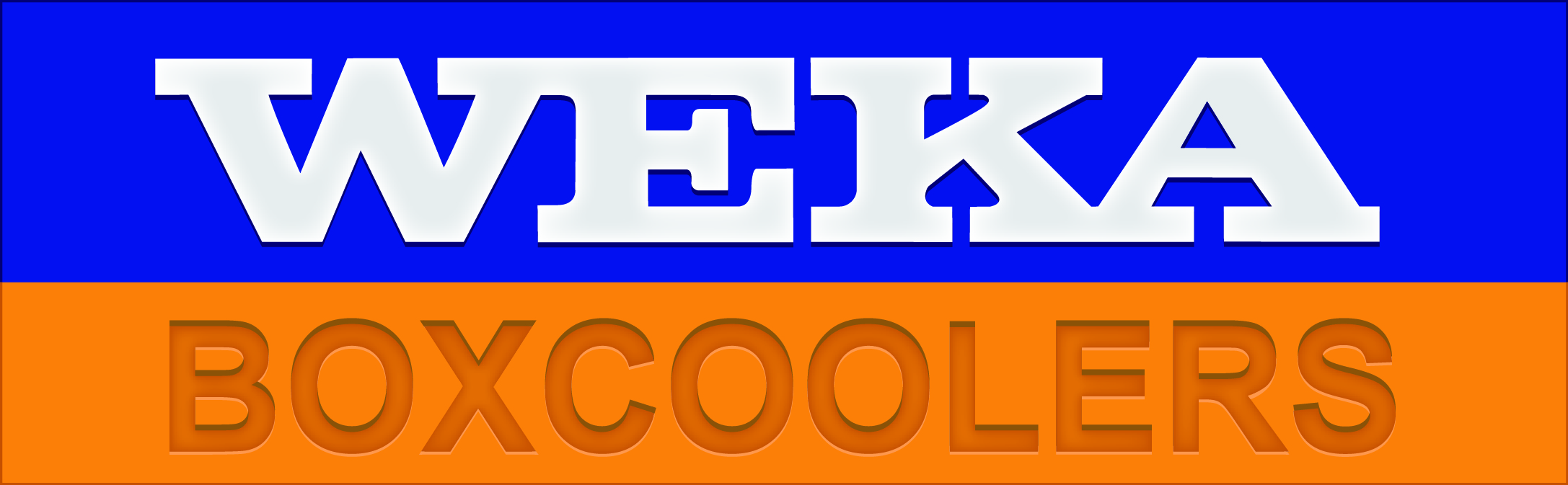 R.W. Fernstrum & Company
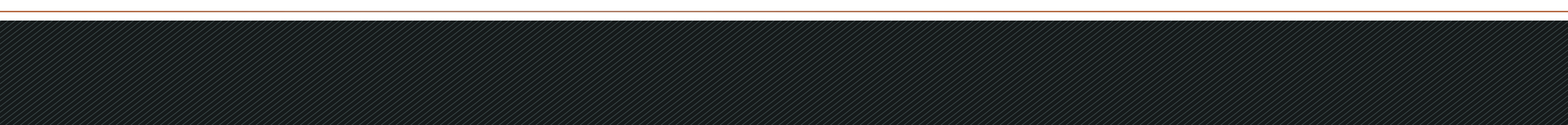 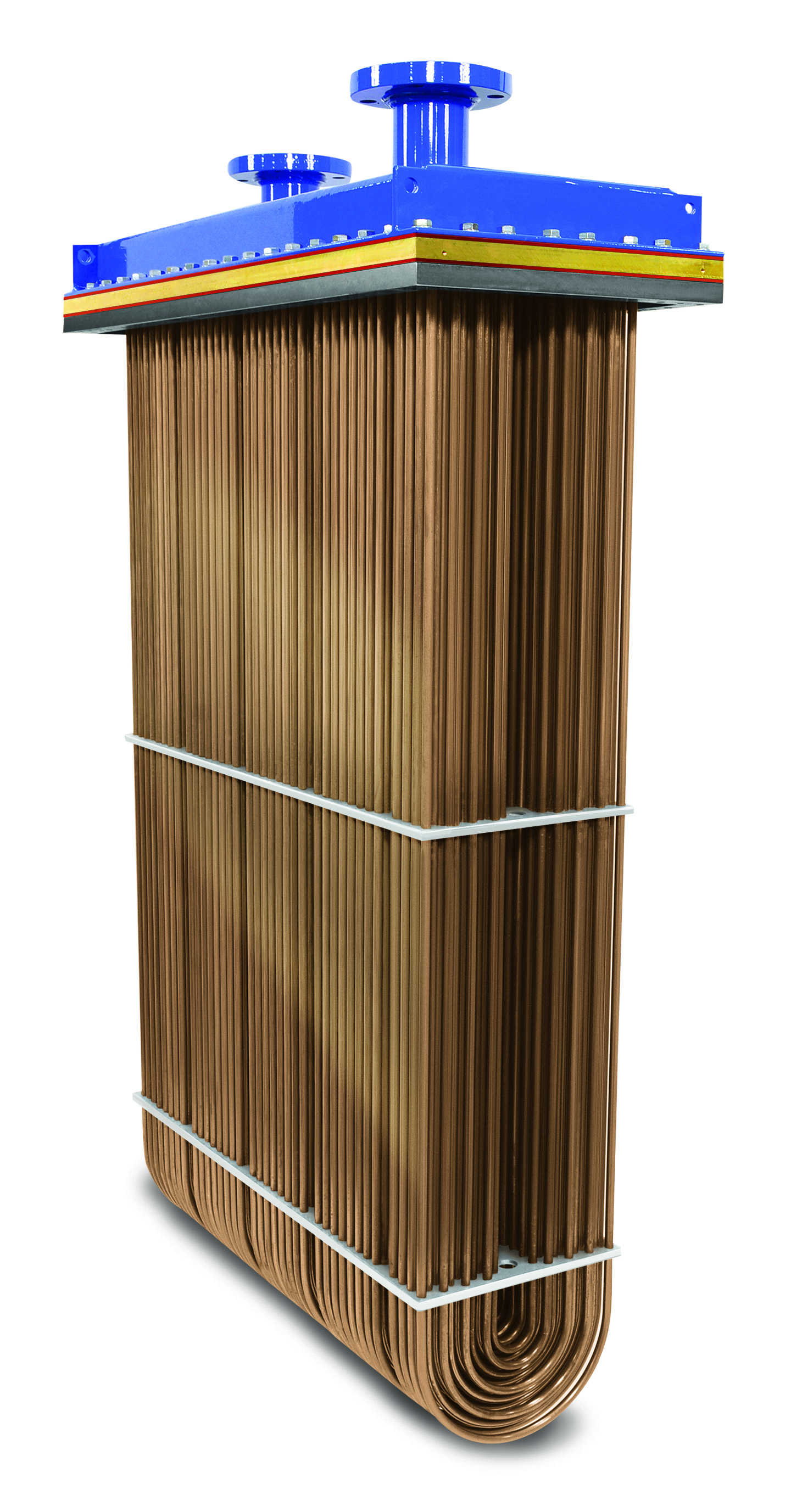 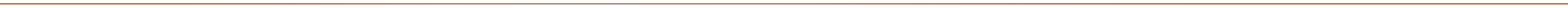 By the end of this session, you will:
Learn about the WEKA Boxcooler and understand the value

Market Review
Technology
Design
Installation
Warranty Registration
Maintenance
Competitor Overview
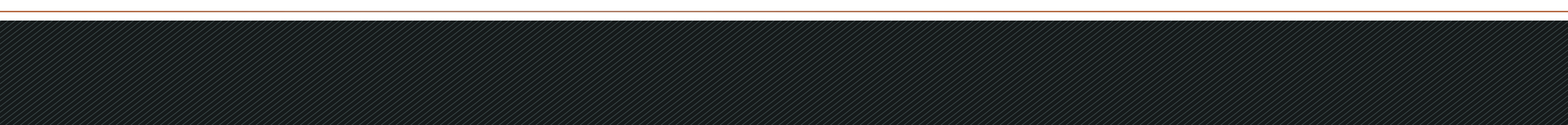 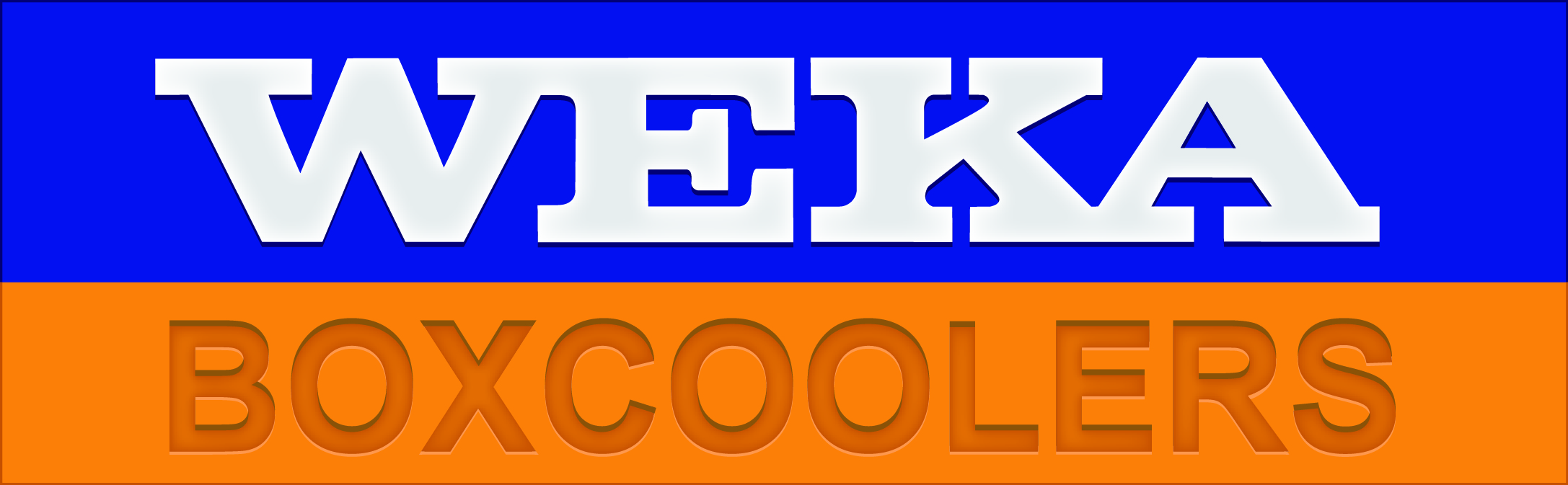 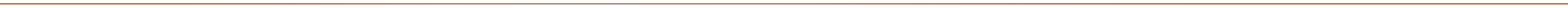 Engineered to Cool
Type of Vessel 
Barges
Cargo ships
Carriers
Dredgers
Ferries
Fishing vessels
Ice breakers
Supply vessels
Tankers
Tugs
Applications 
Air conditioning units
Bow thrusters
Compressors
Electrical equipment
Generator sets
Hydraulics 
Propulsion & auxiliary engines
Pumps
Reduction gears
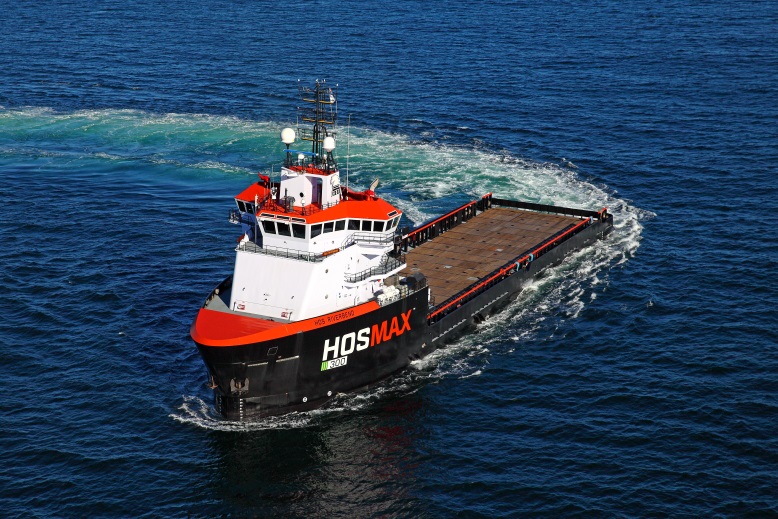 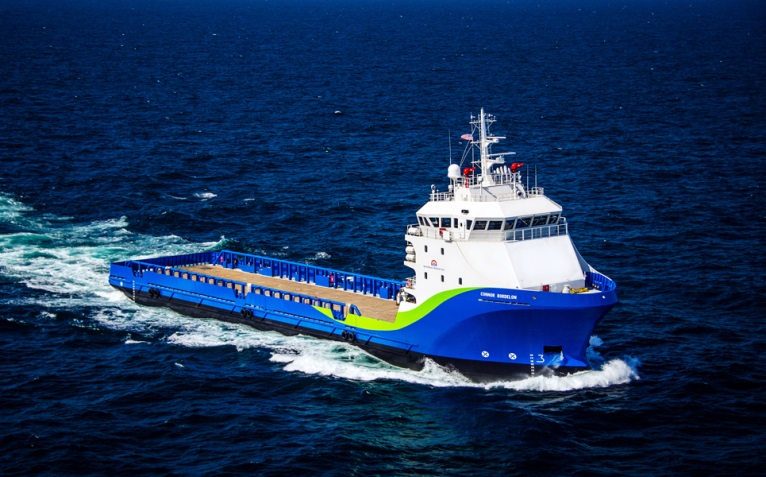 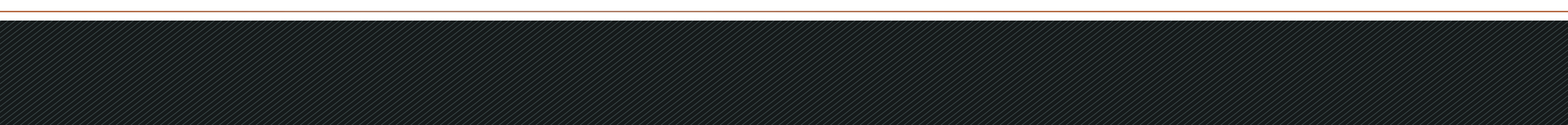 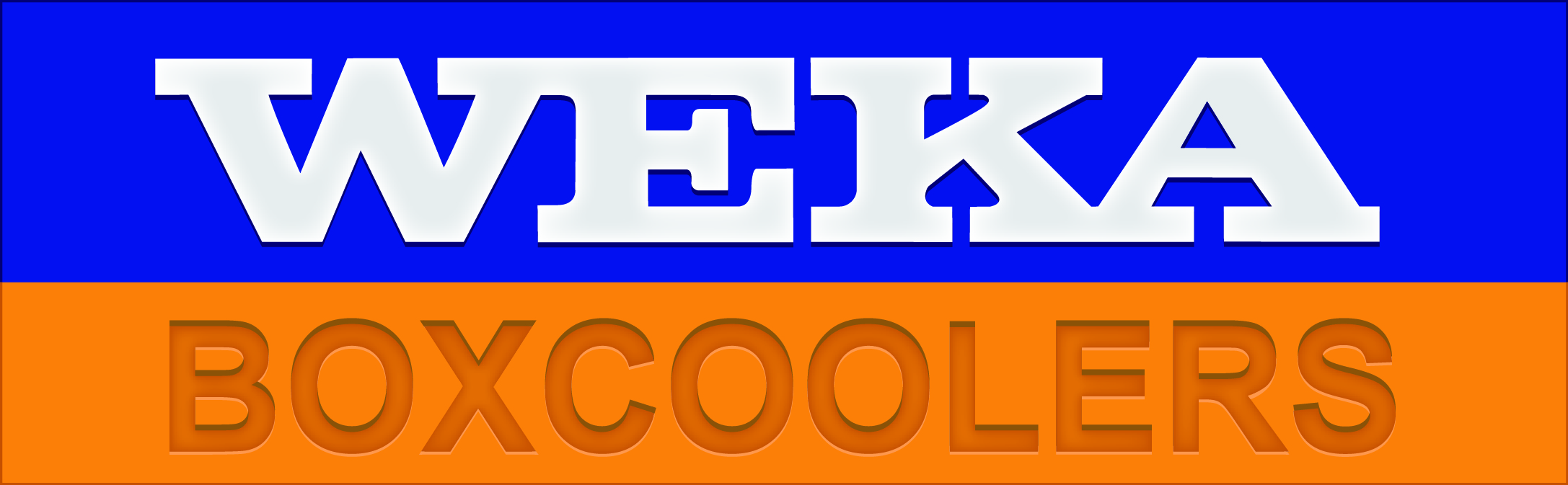 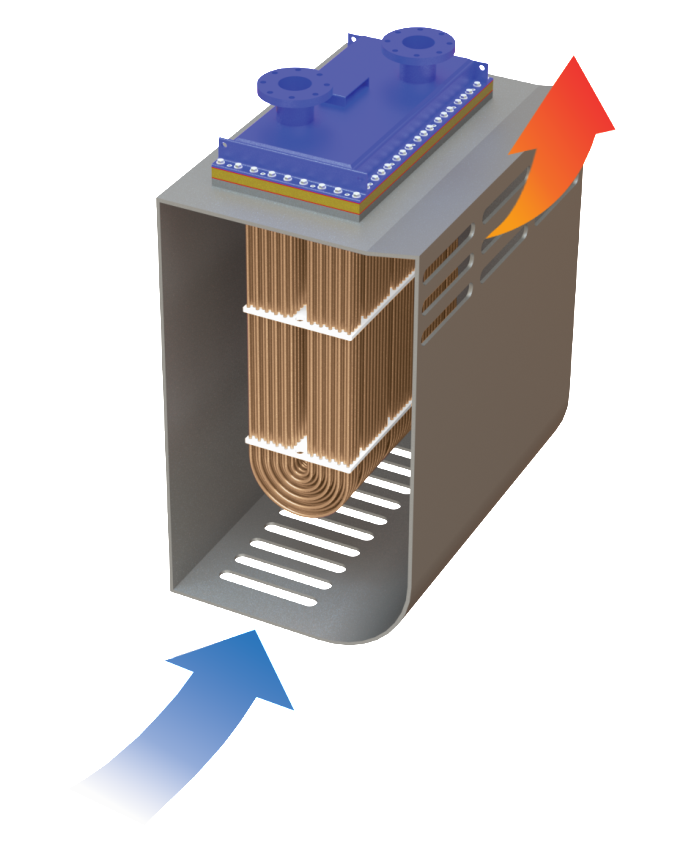 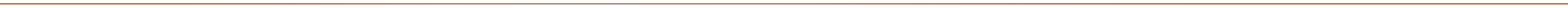 Boxcooler Technology
Exploits Natural Convection

Position of the inlet and outlet slots direct the natural flow of seawater through the sea chest and across the boxcooler tubes. 

Reverse Flow

When vessel is underway.
Outlet Slots
Sea Chest
Inlet Slots
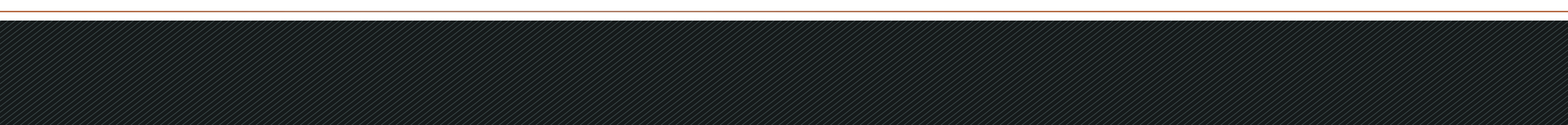 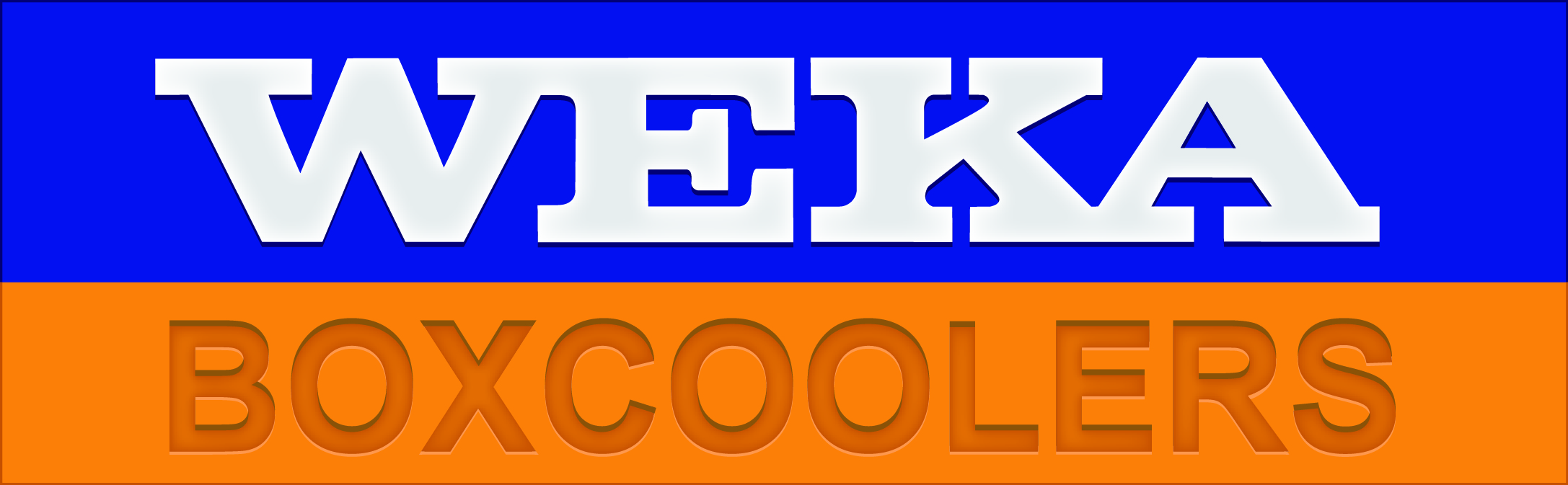 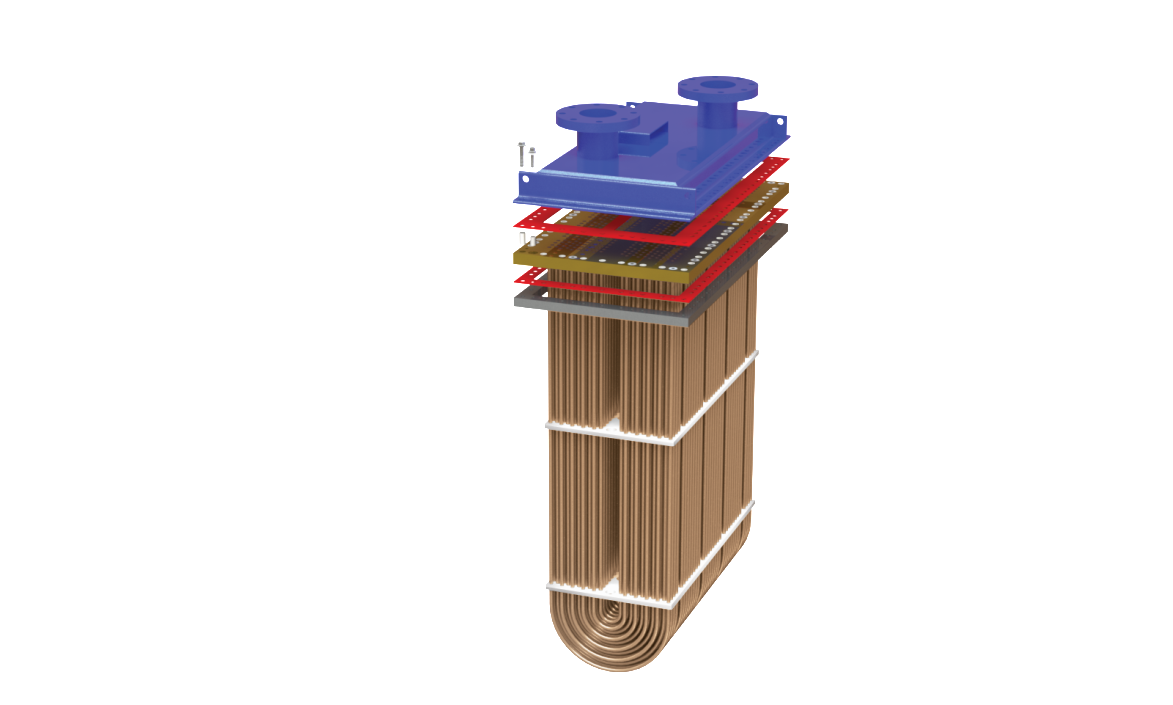 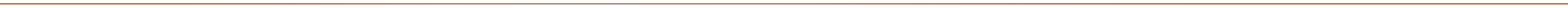 Exploded View of the WEKA Boxcooler
Mounting Frame
Once the Mounting Frame is welded to the top of the sea chest, the frame creates the water tight seal
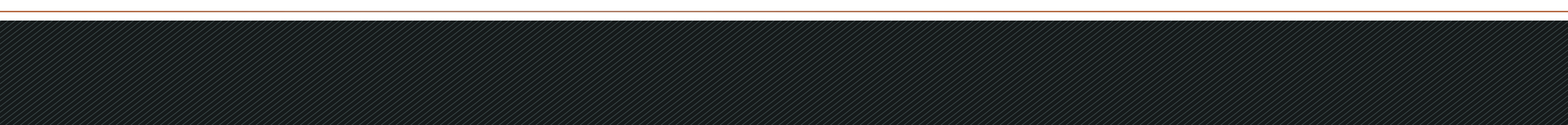 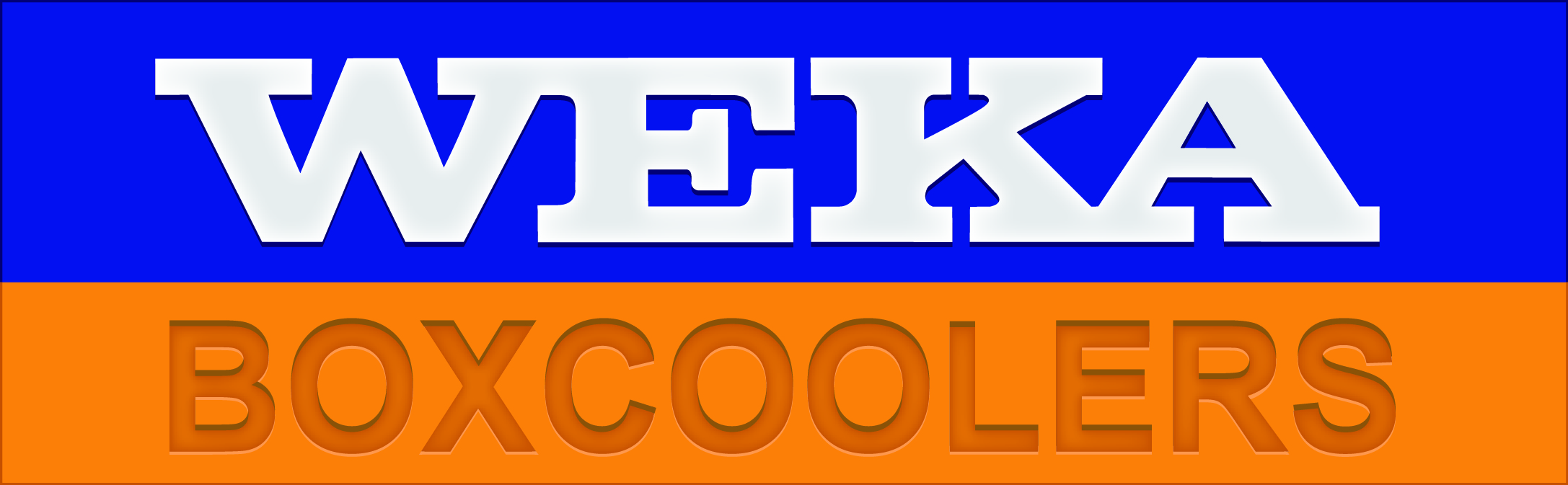 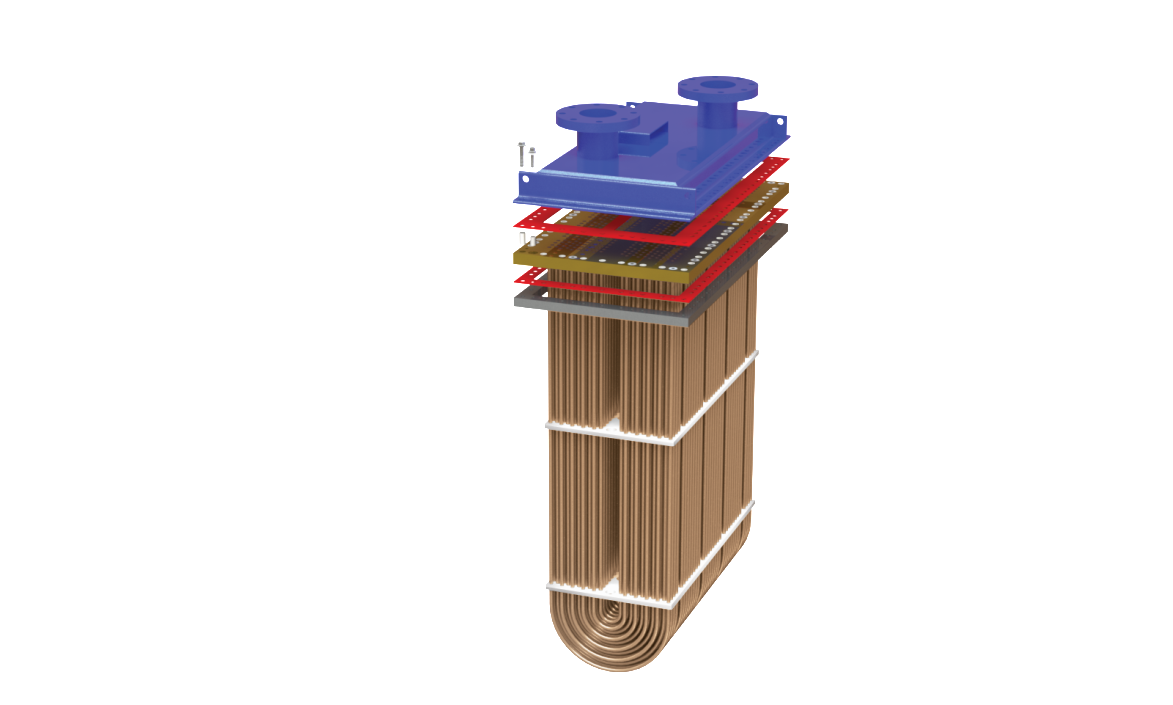 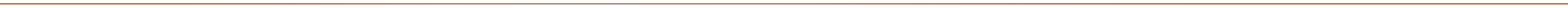 Design Features
Exploded View of the WEKA Boxcooler
Complete isolation from the hull during installation and operation
Bonnet Gasket
Insulators
Ring Gasket
Support Plates
TiVor Hot* Support plates help protect the tubes from the hull’s vibrations
* 12 mm thick Teflon
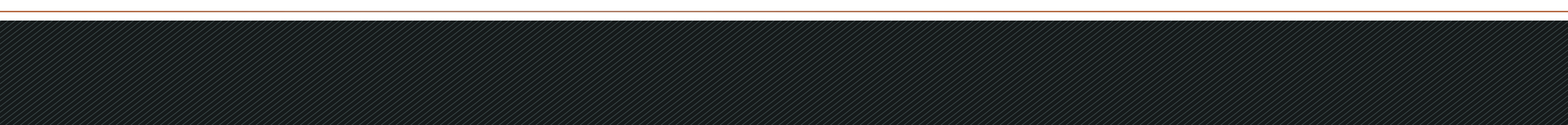 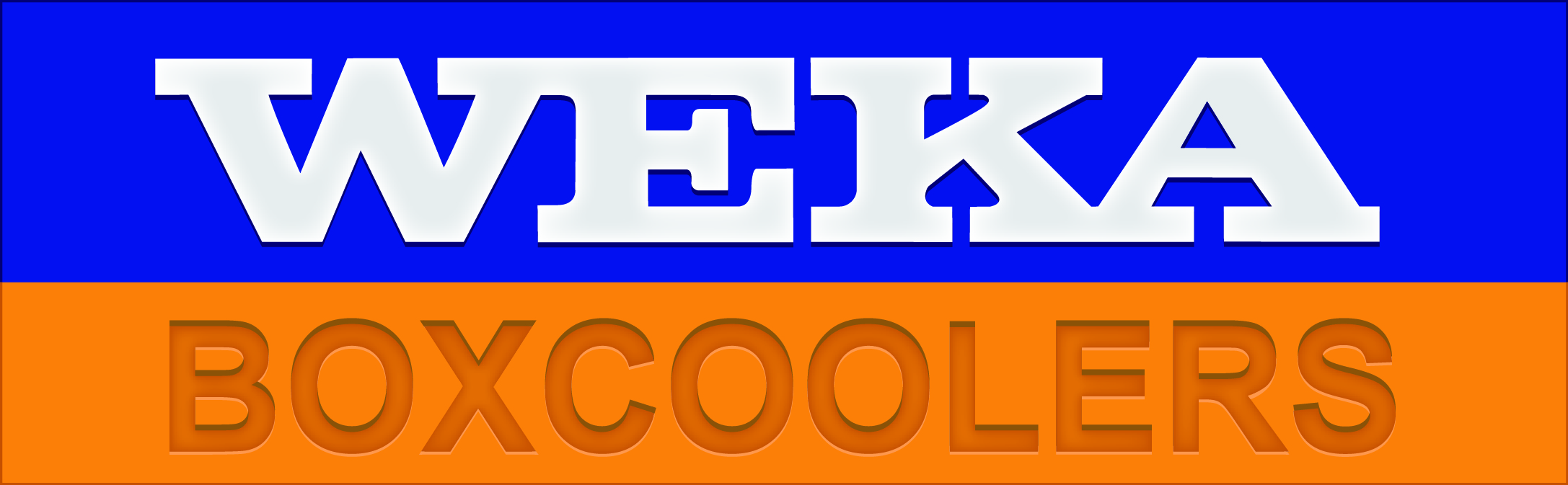 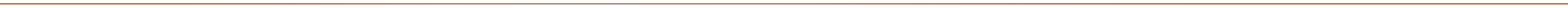 Design Features
Constructed using uncoated 90/10 Copper Nickel tubing
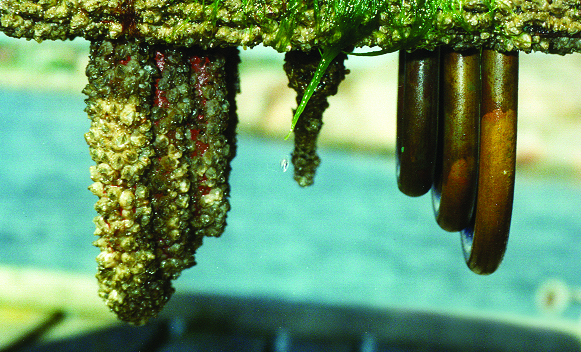 Uncoated 90/10 Copper Nickel Tubes
Coated Aluminum Brass Tubes
Comparison of Boxcooler Material
Based on a 6 week test
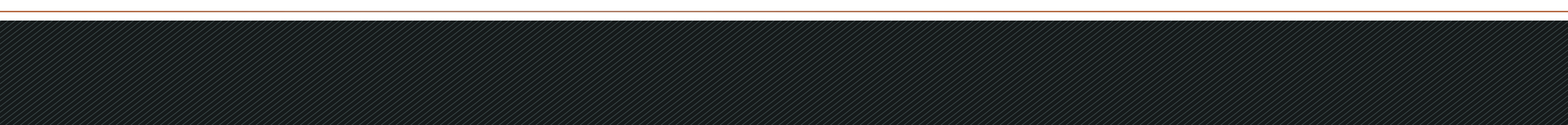 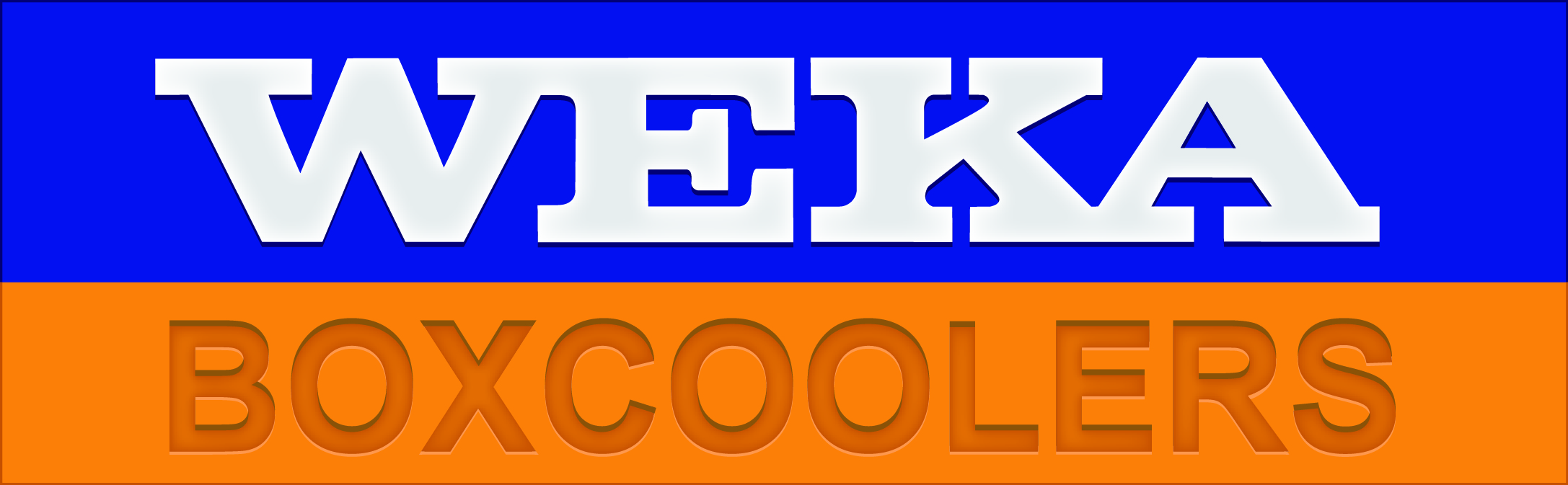 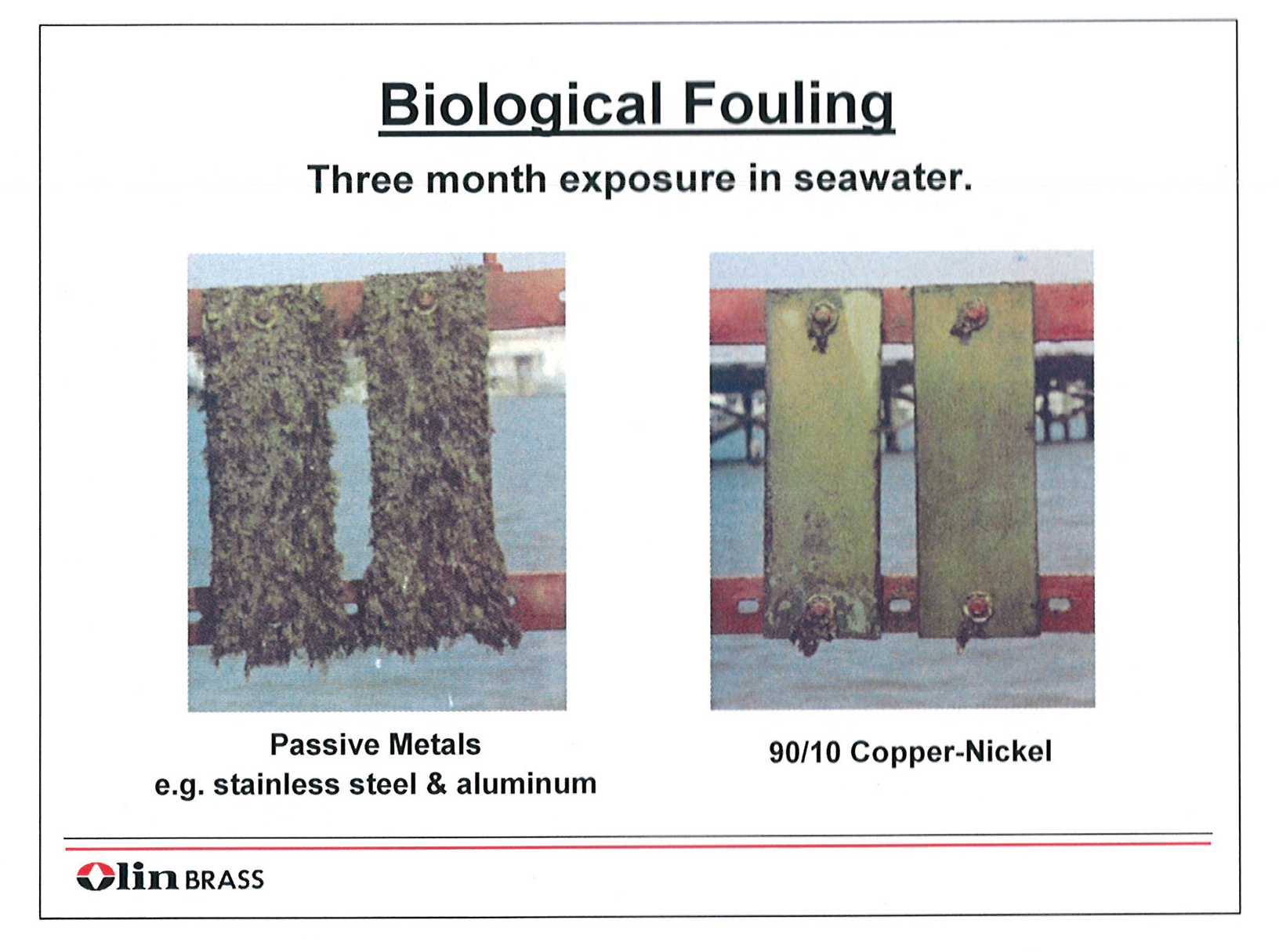 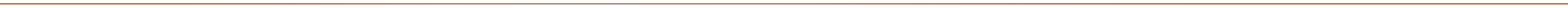 “Copper alloys possess an inherent natural resistance to biofouling. You can see that in these photos which are the result of a 3-month study of several metals in seawater. Clearly, the 90/10 Cu-Ni alloy is resisting fouling from algae mussels, etc. For clarification, the biofouling resistance of copper alloys is due to the copper in the protective oxide film; it is not from the leaching of copper ions.” (Olin Brass) 
Photos are from The Interrelation Of Corrosion and Fouling Of Metals In Seawater, K.D. Efird, NACE Corrosion/75
Based on a 6 week test
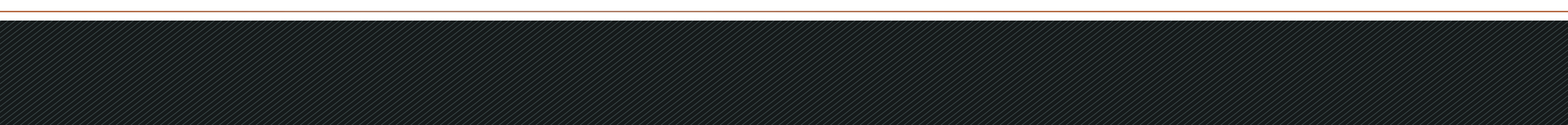 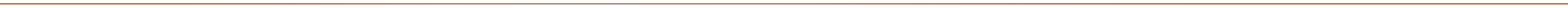 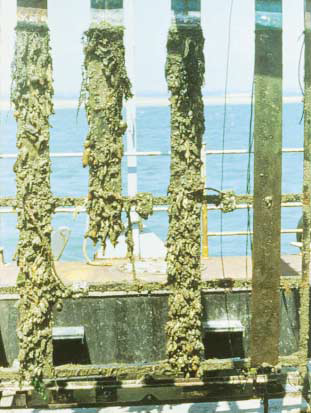 “FIGURE 4. Exposure Panels. Panels after 12 months exposure at Langstone Harbour, UK. Left to right-Steel, 90-10 copper-nickel sheathed steel, copper-nickel; all protected with aluminum anodes attached. Far right unprotected copper-nickel. There is no fouling on the unprotected copper-nickel panel. 
FIGURE 1. Effect of cathodic protection on anti-fouling of 9010 CuNi
Hence 9010 CuNi tubes would be normally kept electrically isolated form the ships hull, to prevent the CuNi picking up cathodic protection current from the ships cathodic protection system.” 

Photo from C A Powell, Preventing Biofouling with Copper-Nickel, Copper Development Association Publication 157 October 2002
CA Powell and H T Michels, Copper-Nickel alloys for seawater corrosion resistance and antifouling, a state of the art review, paper no 00627, NACE Corrosion 2000, Orlando, FL, Mar-2000.
Based on a 6 week test
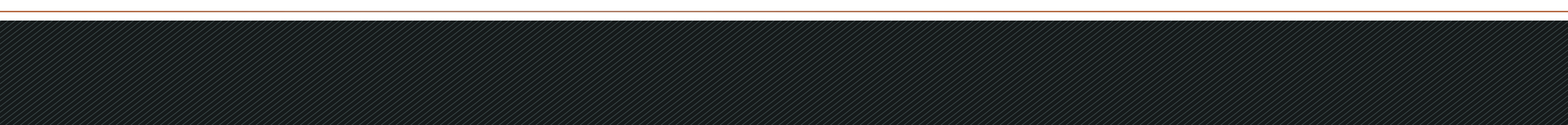 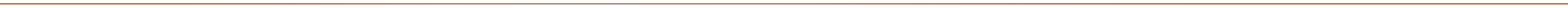 Design Features
WEKA GuardTM
WEKA ProtectorTM Type T
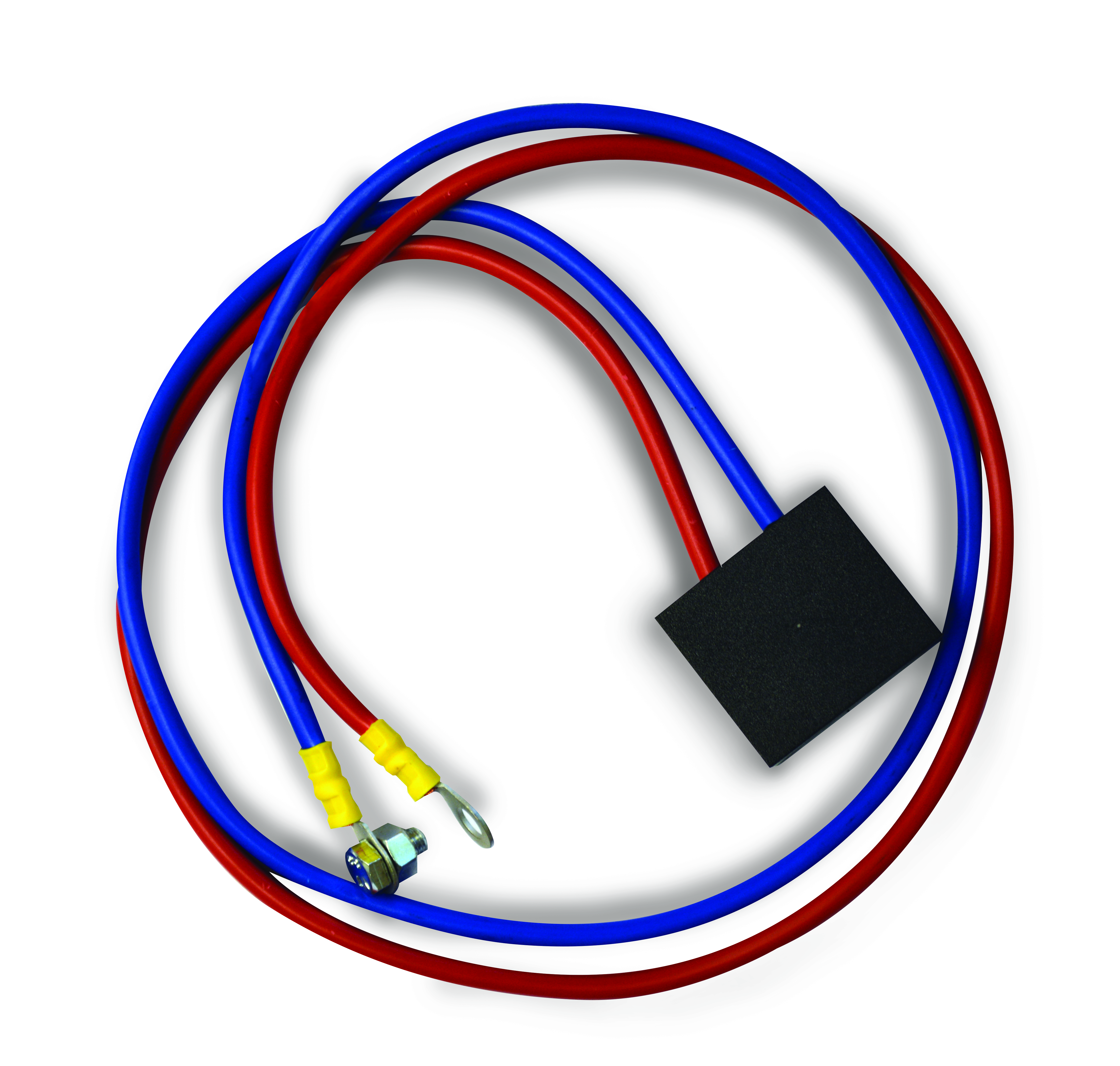 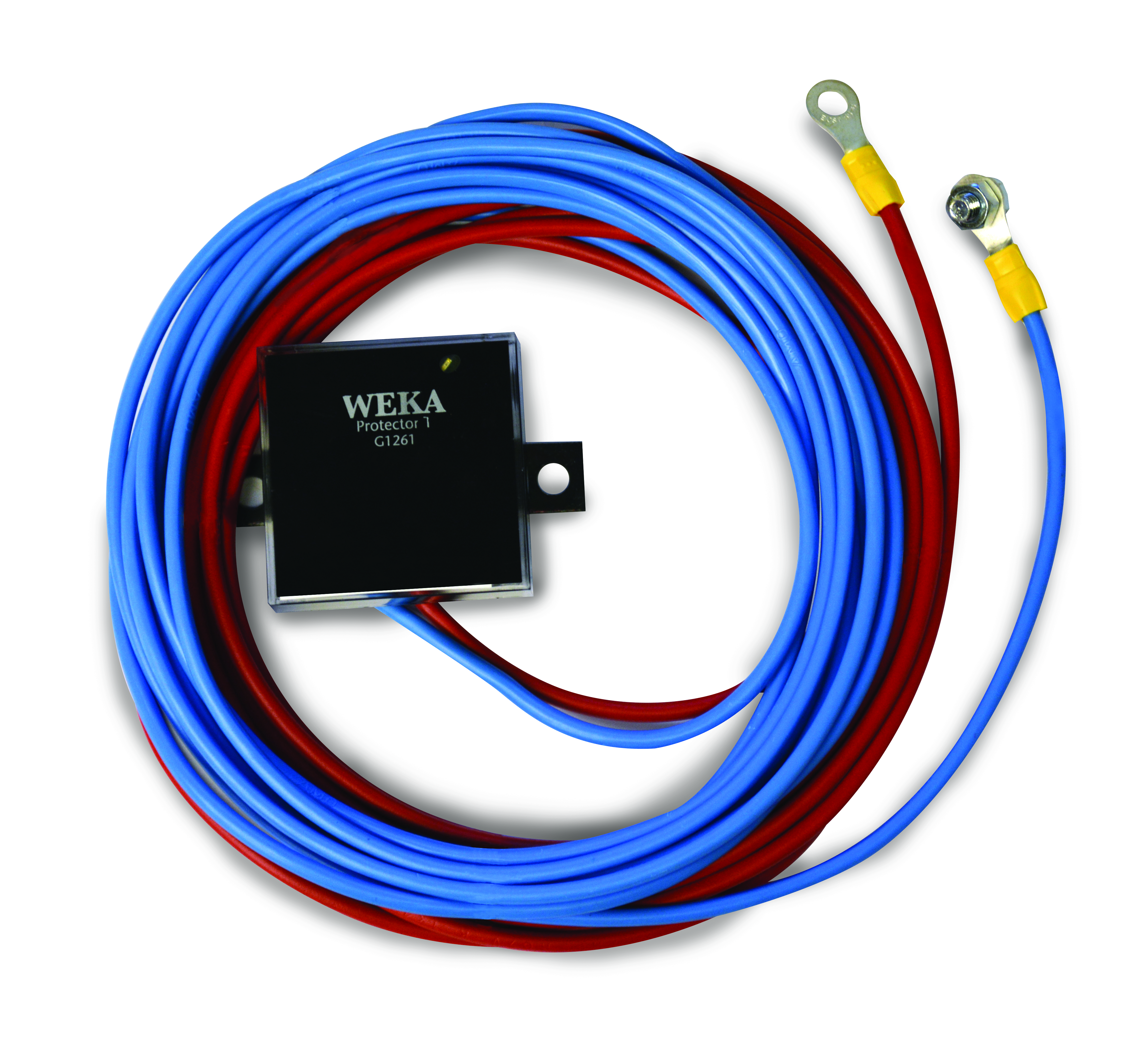 *Recommended replacement every 5 years
Helps minimize potential damage to the units and hull from stray electrical currents and galvanic corrosion
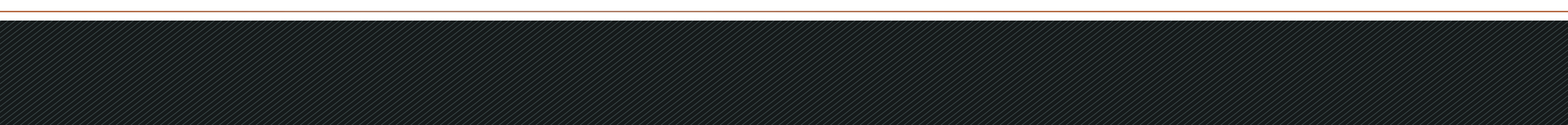 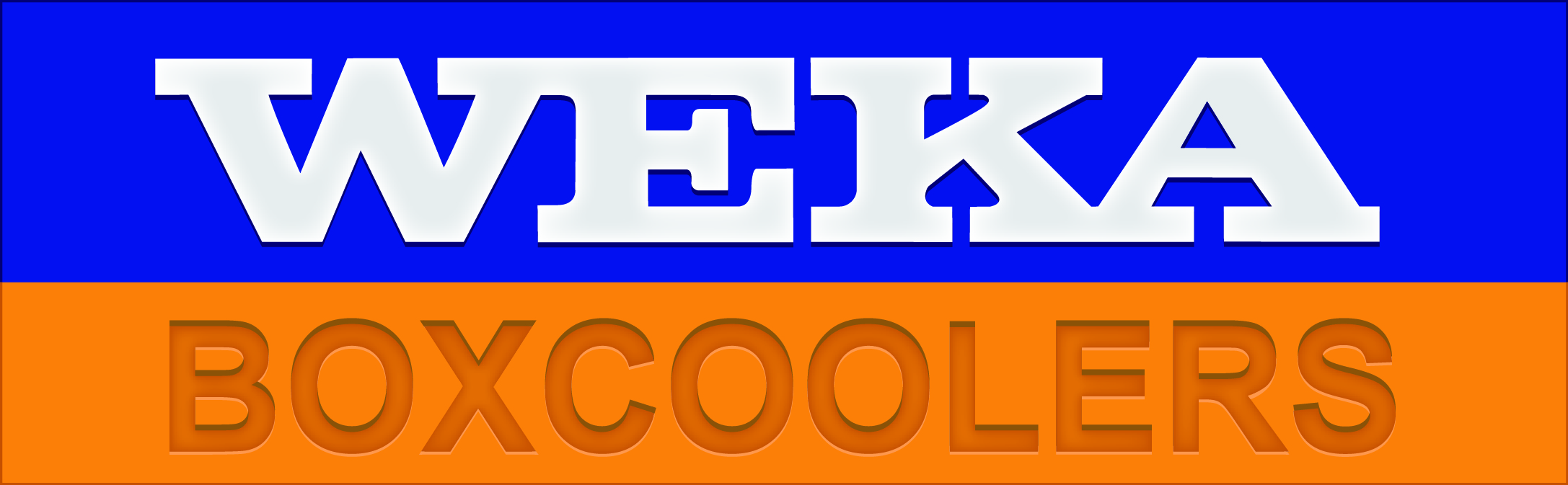 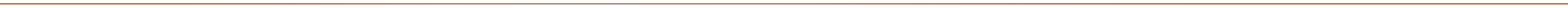 Design Features
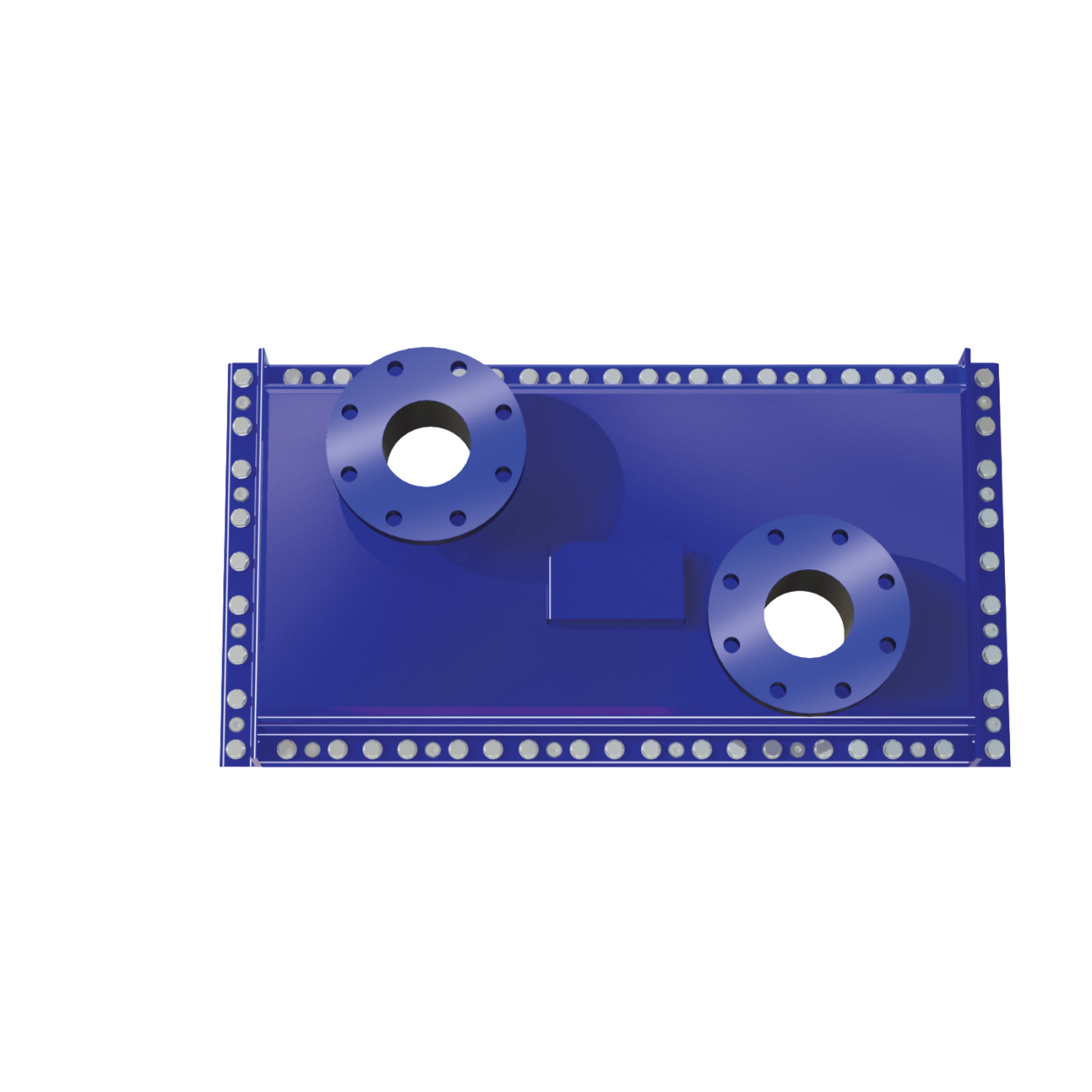 Designed to support single or multiple heat sources on one unit
One Circuit
Single heat source
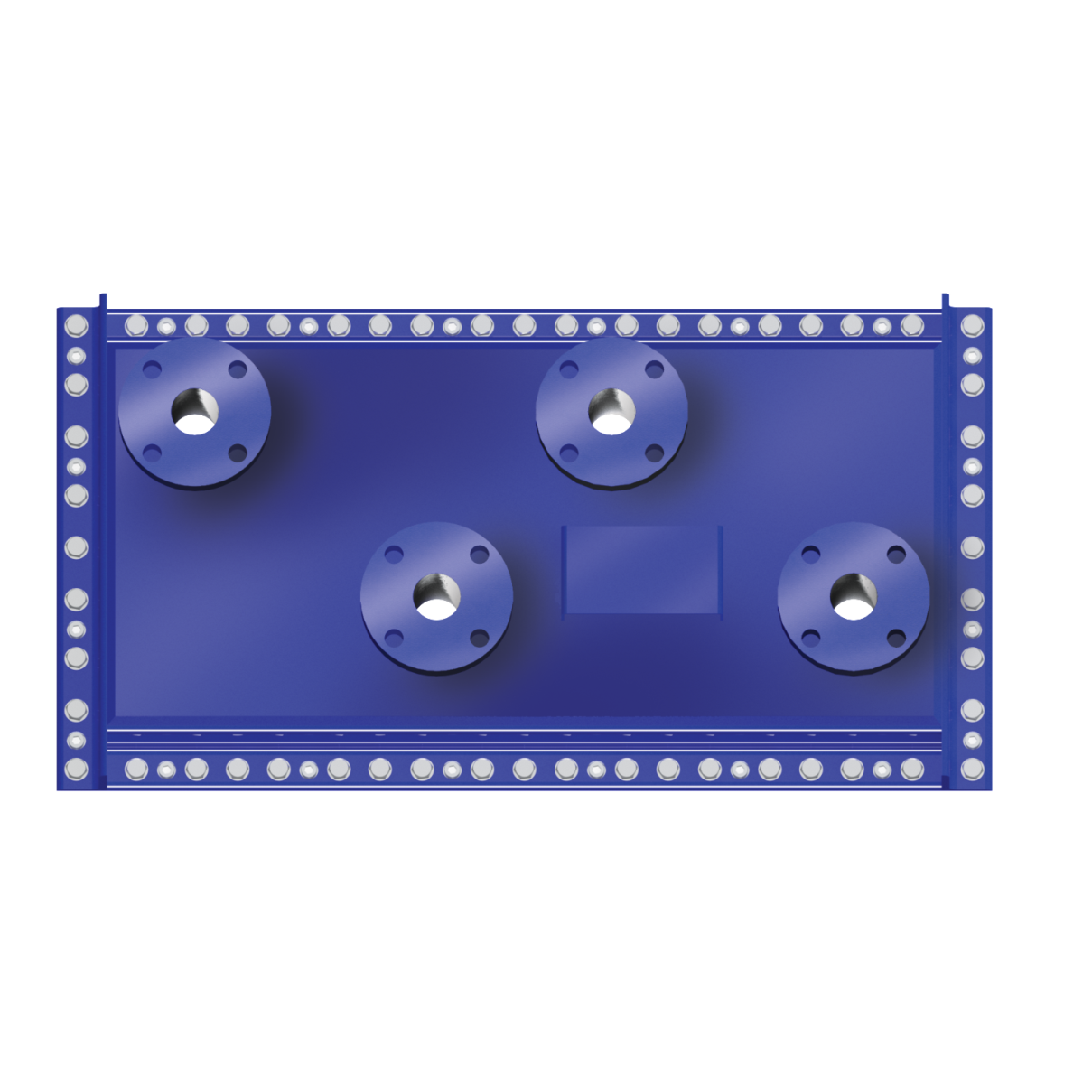 Multiple Circuits
More than one heat source
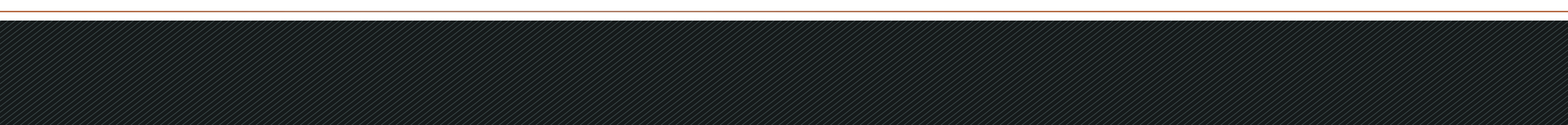 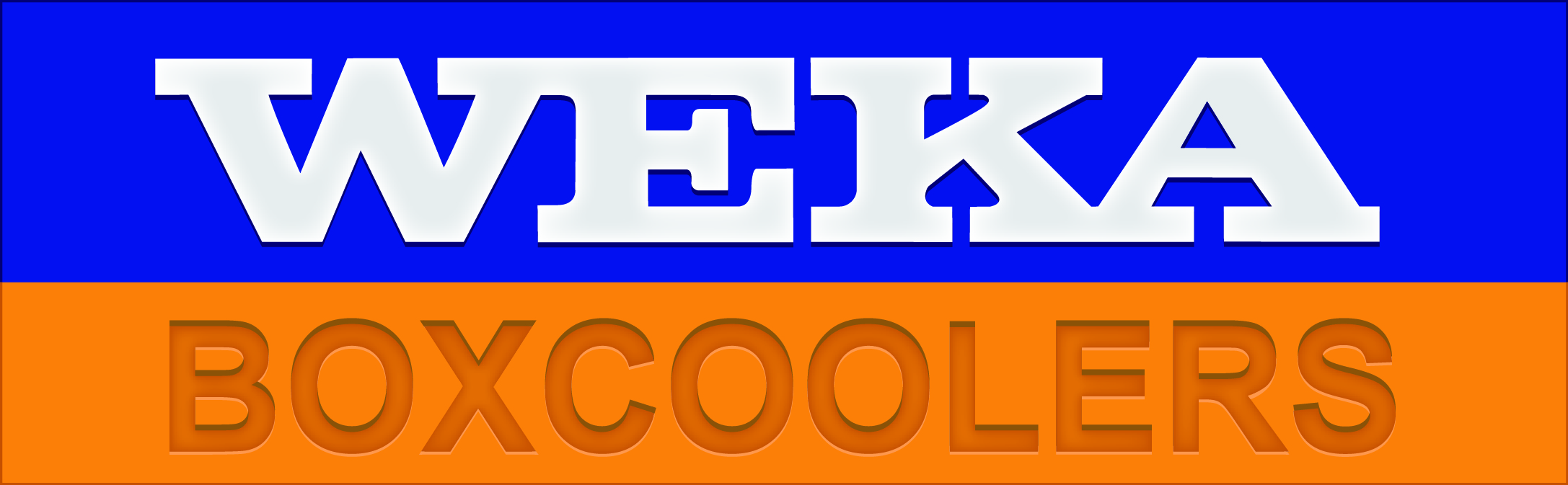 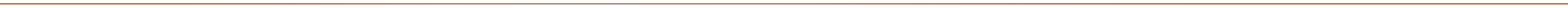 Design Features
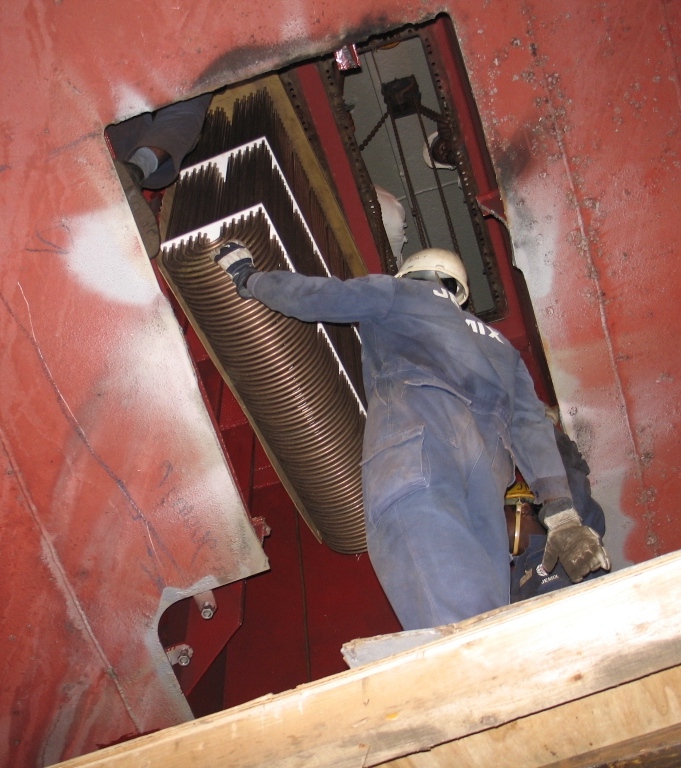 Bottom Mounted WEKA Boxcoolers

Repowering or additional equipment requires cooling

Meets DNV Requirements
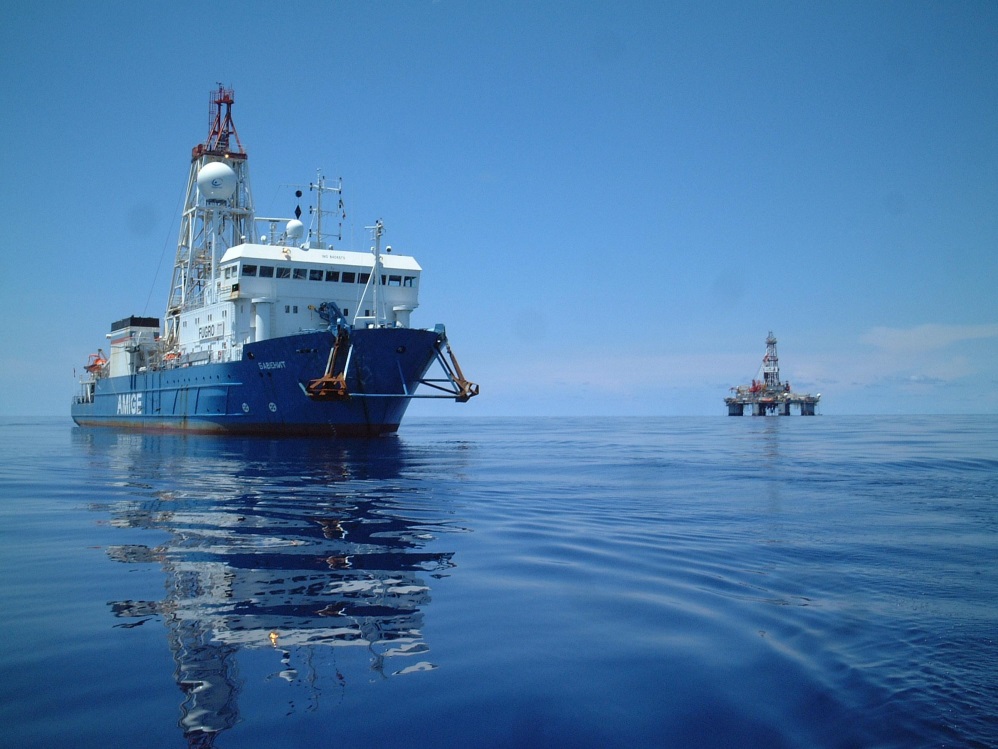 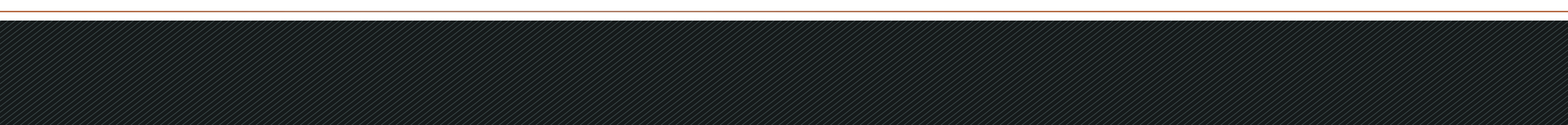 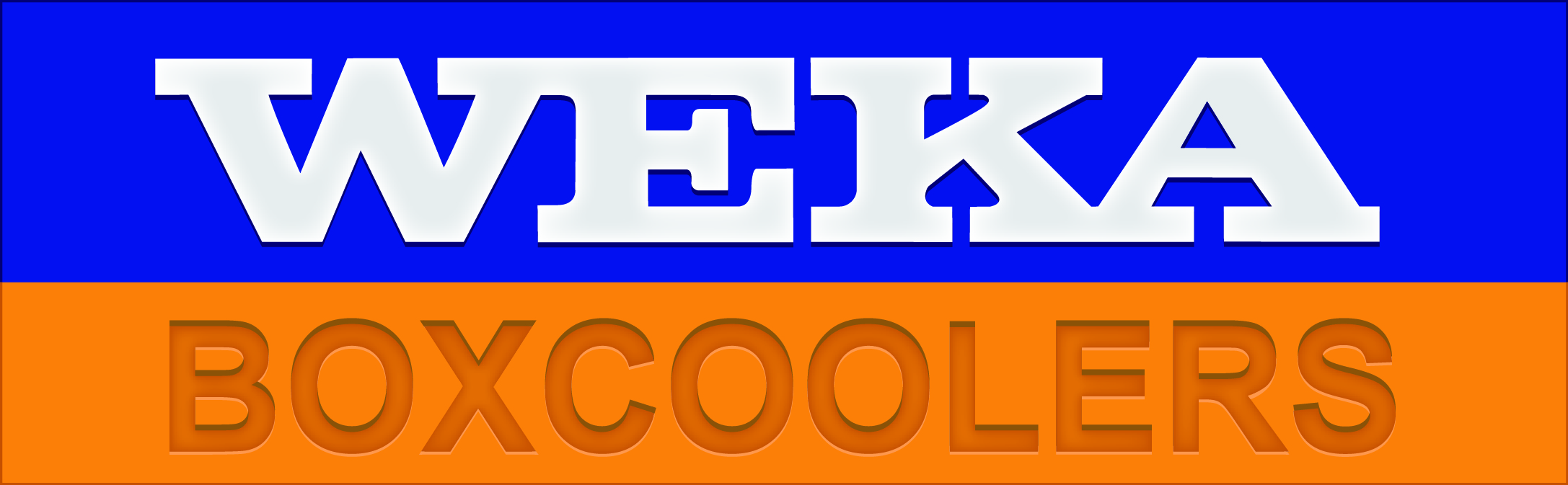 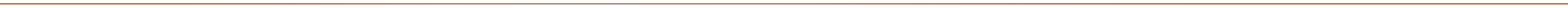 Installation
Athwartship Installation
Stepped Boxcooler
Longitudinal Installation
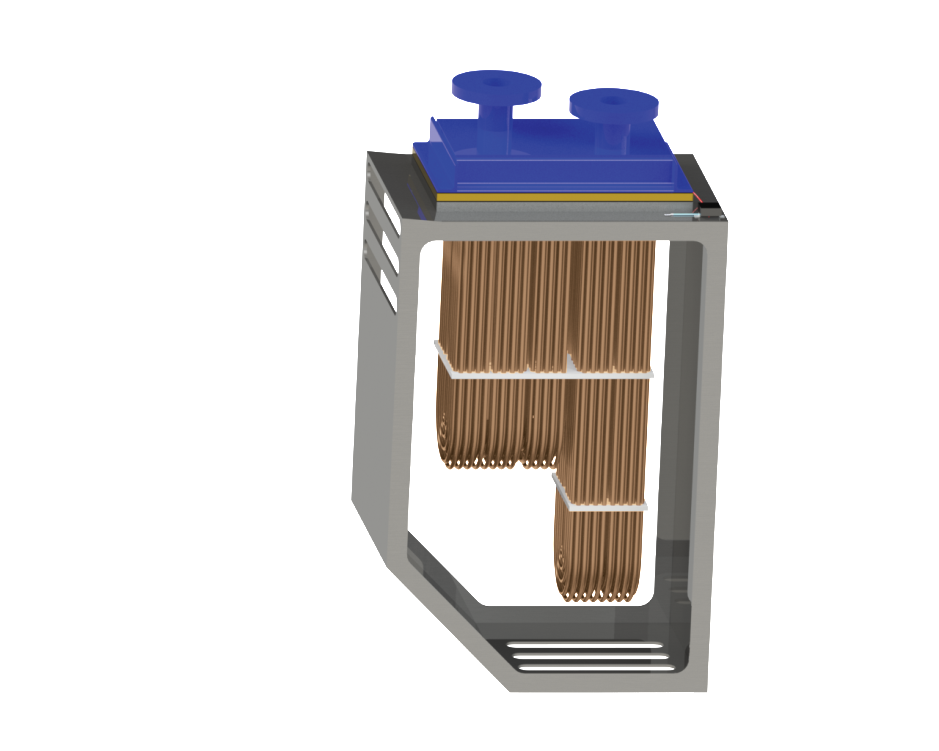 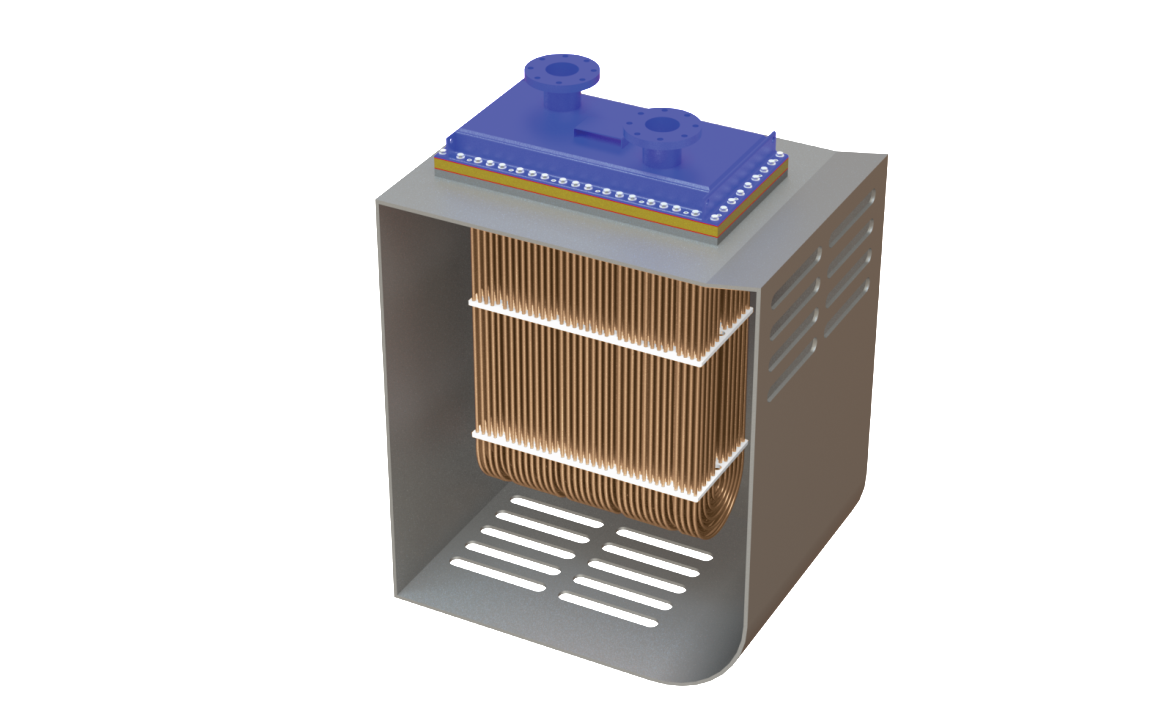 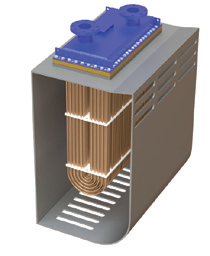 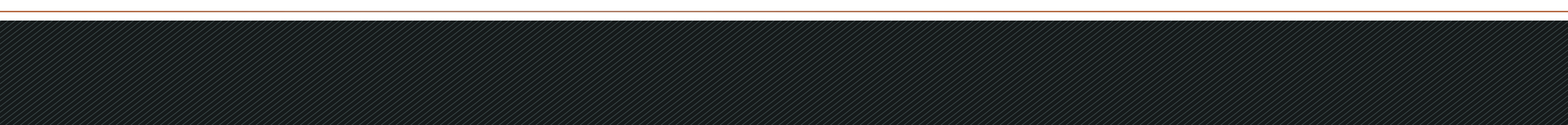 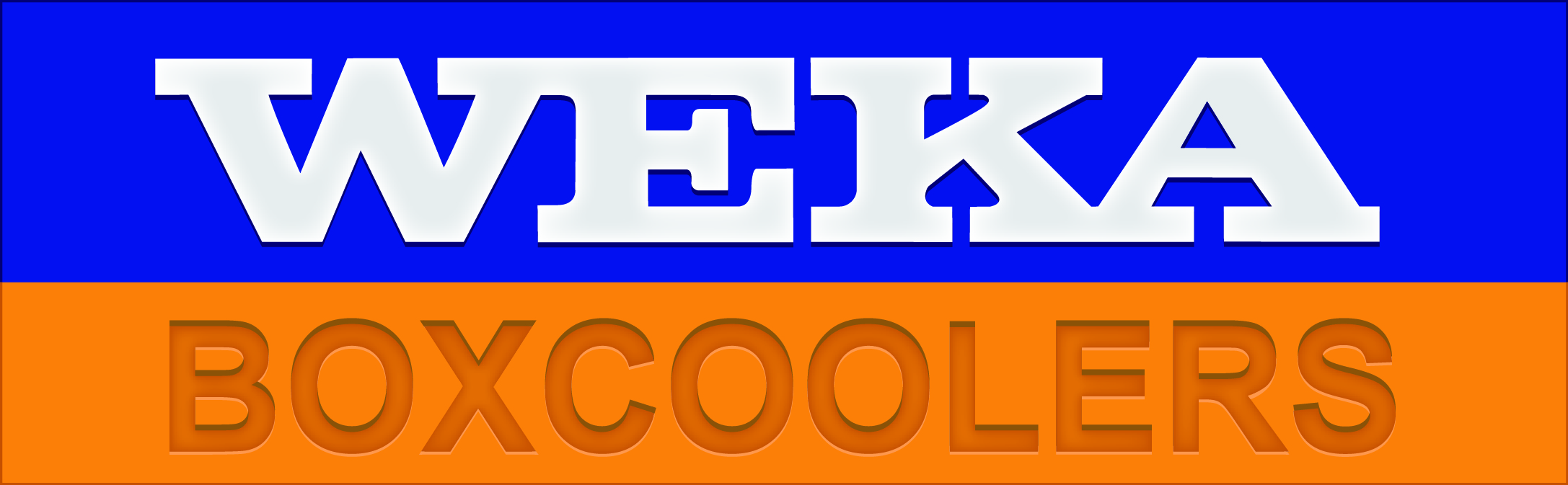 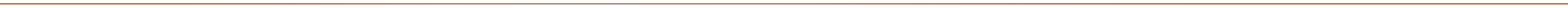 Sea Chest (Correct Slot Openings)
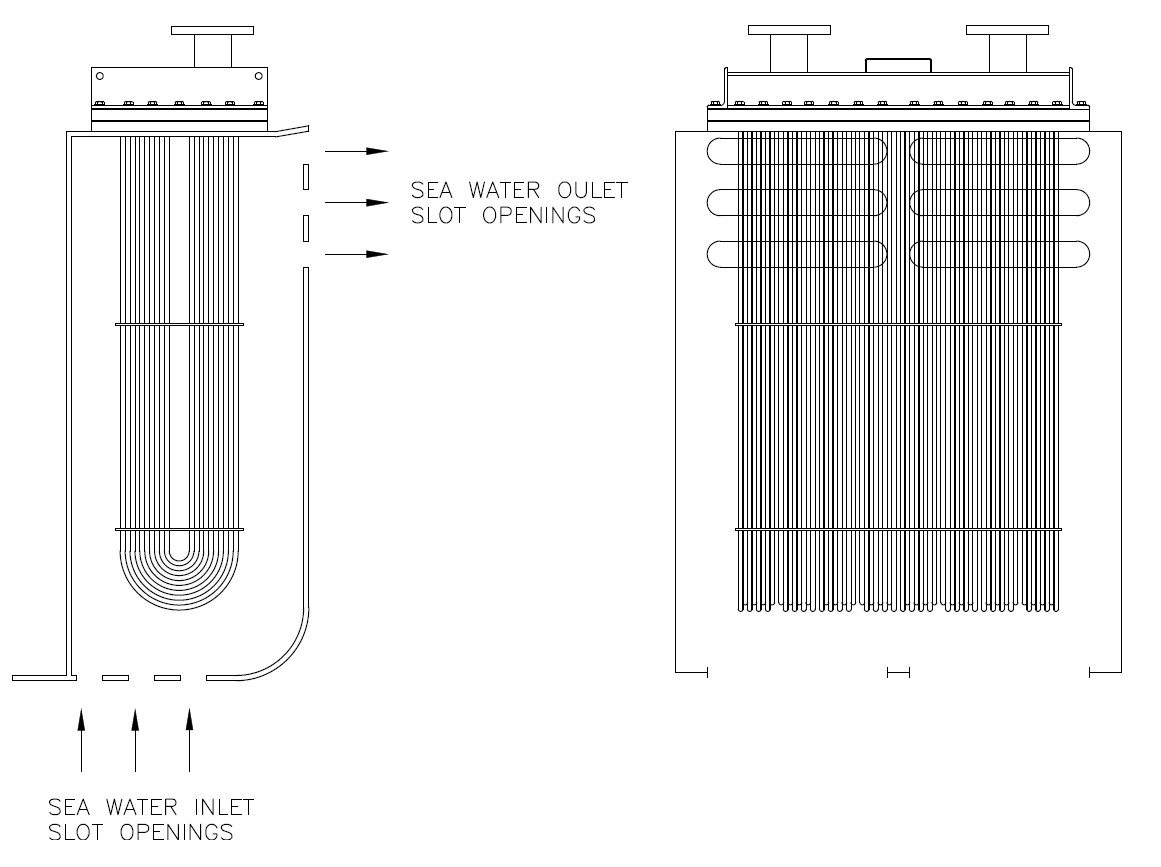 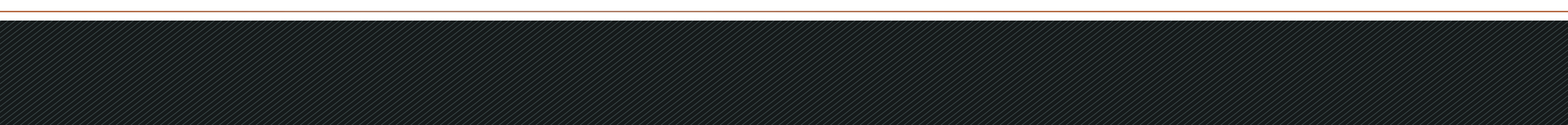 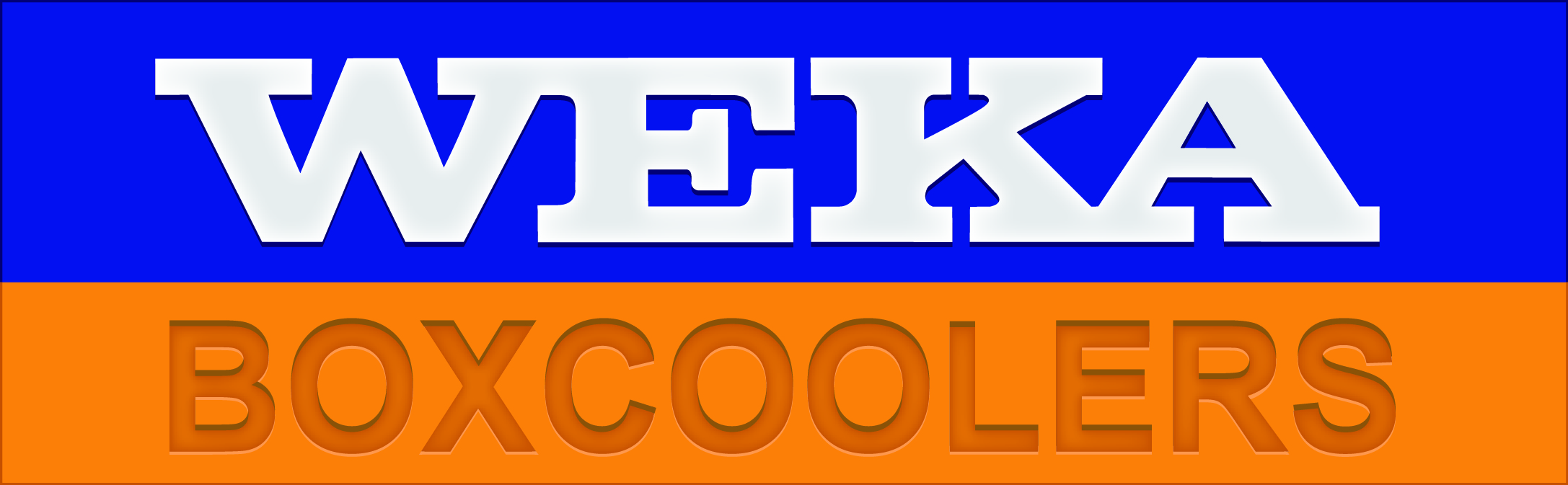 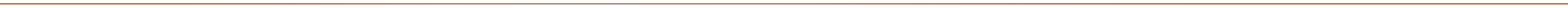 Sea Chest (Incorrect Slot Openings)
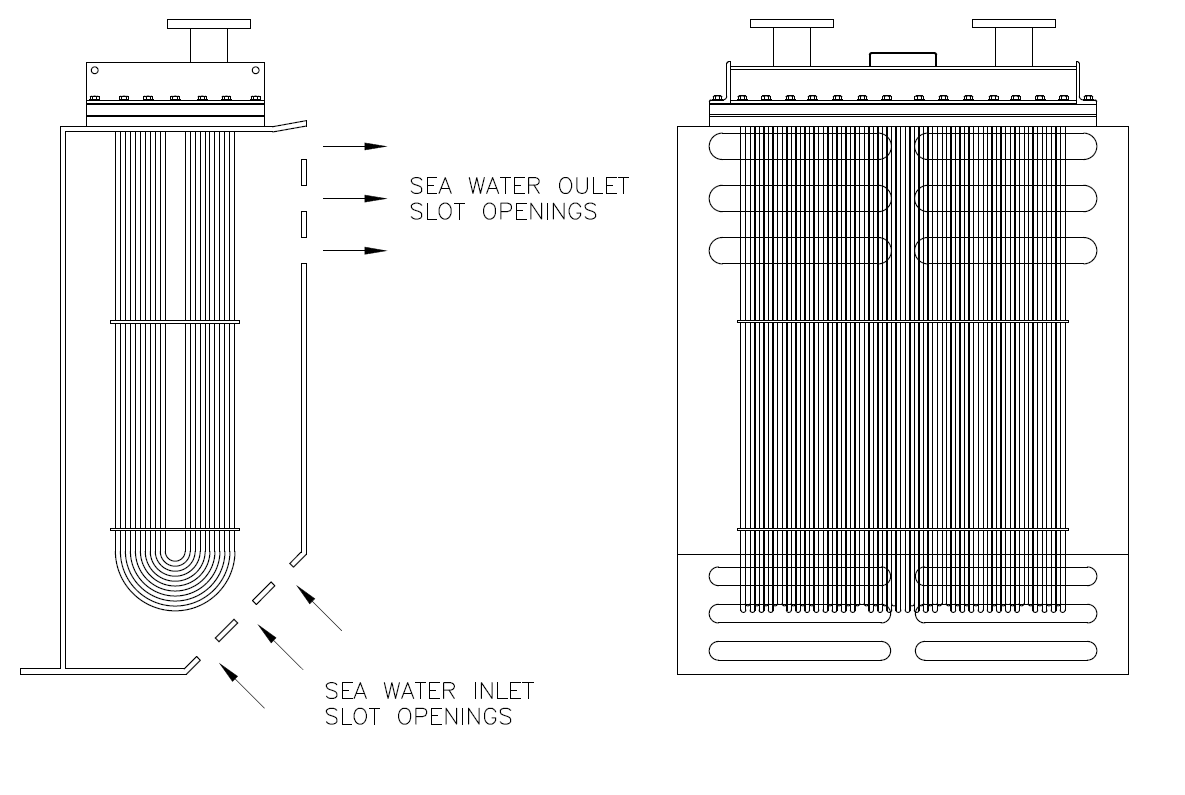 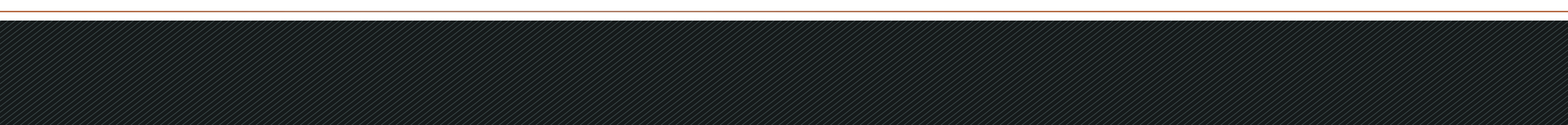 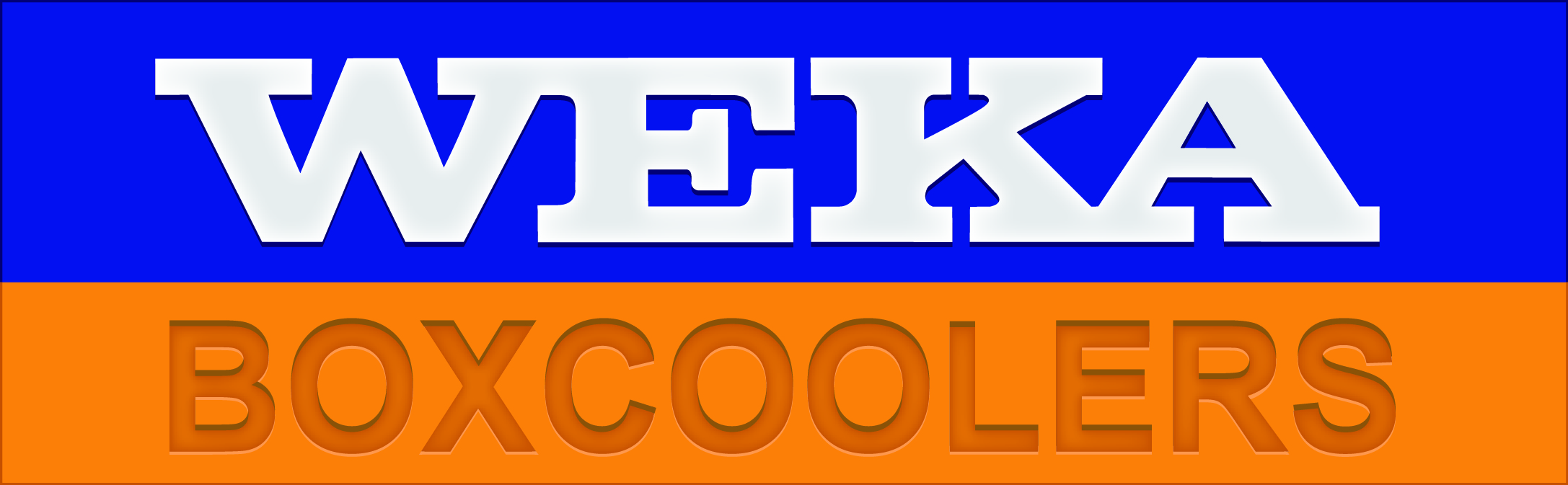 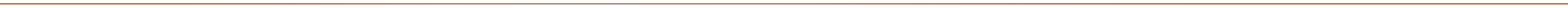 Warranty Registration
APPENDIX C
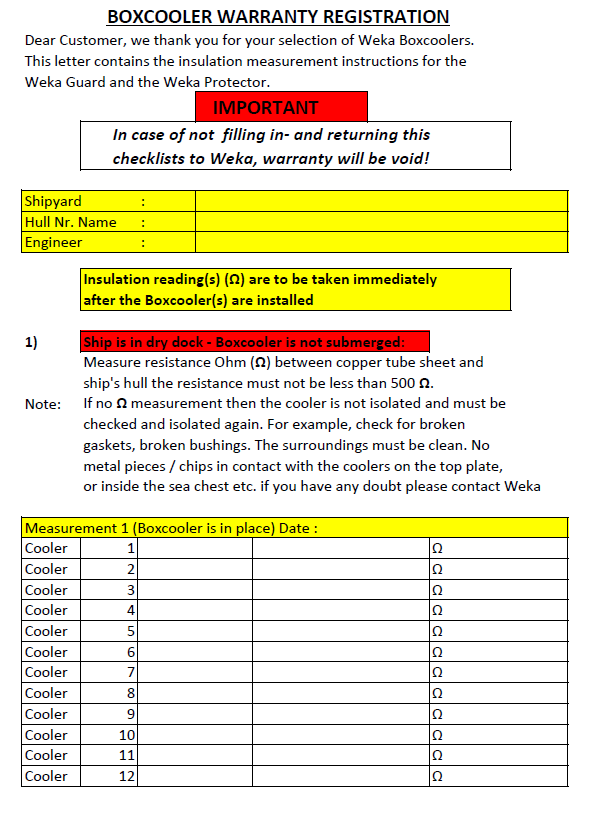 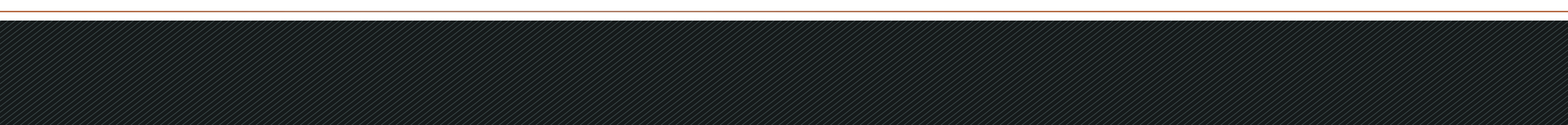 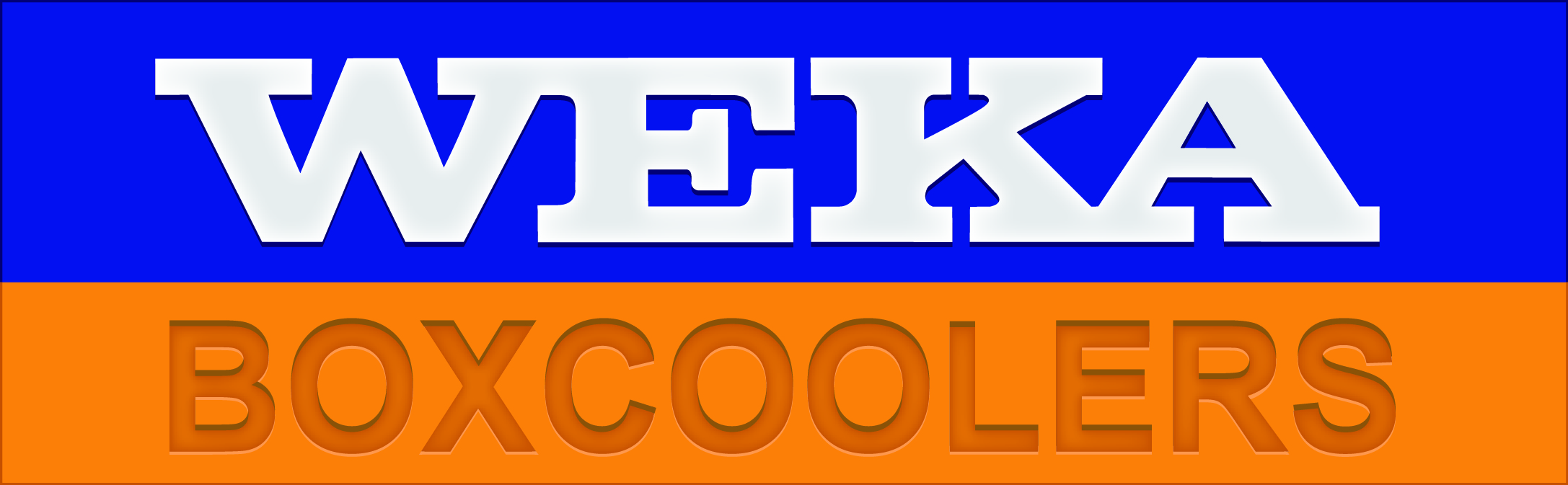 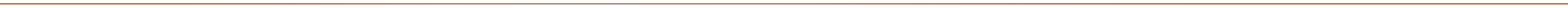 Warranty Registration
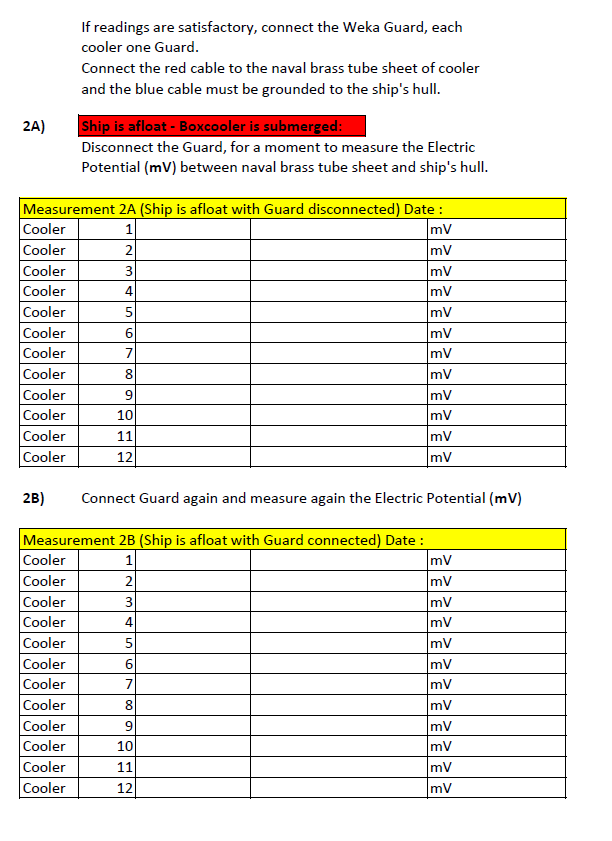 APPENDIX C
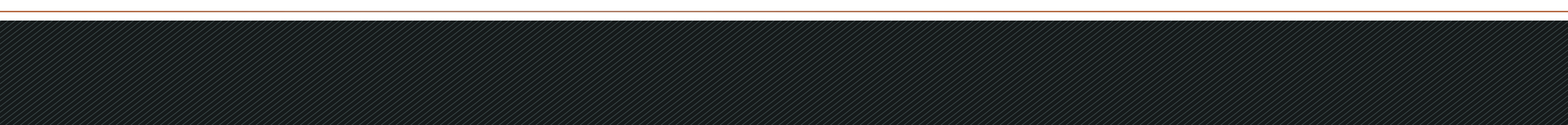 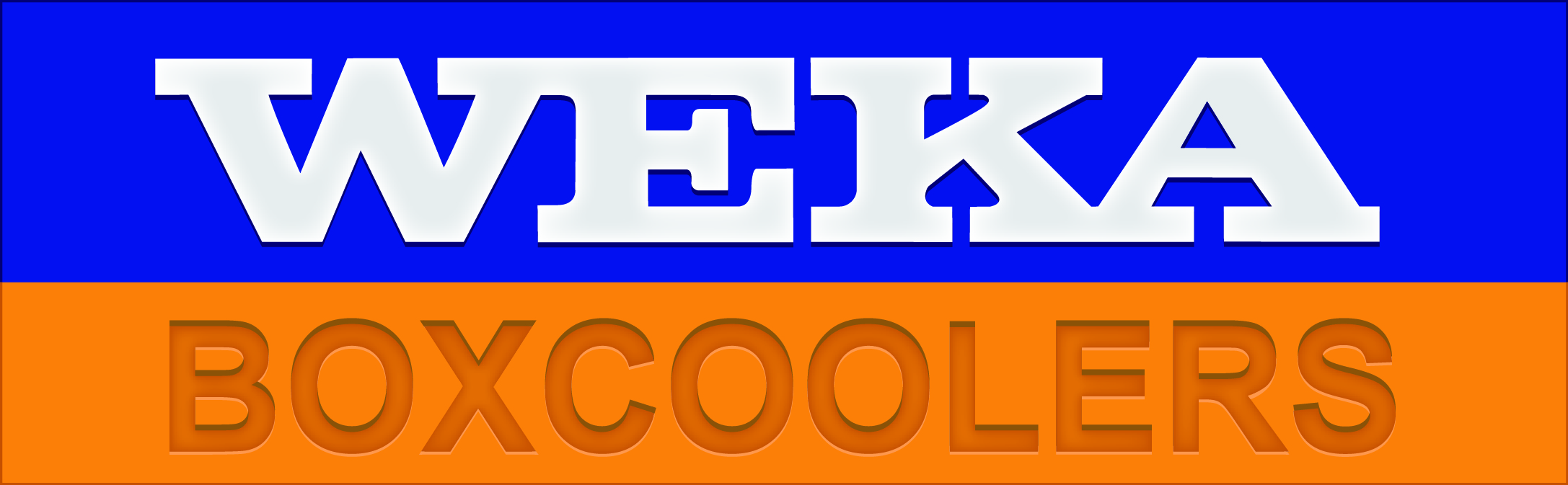 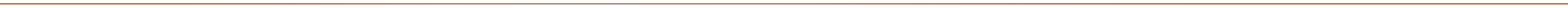 Warranty Registration
APPENDIX C
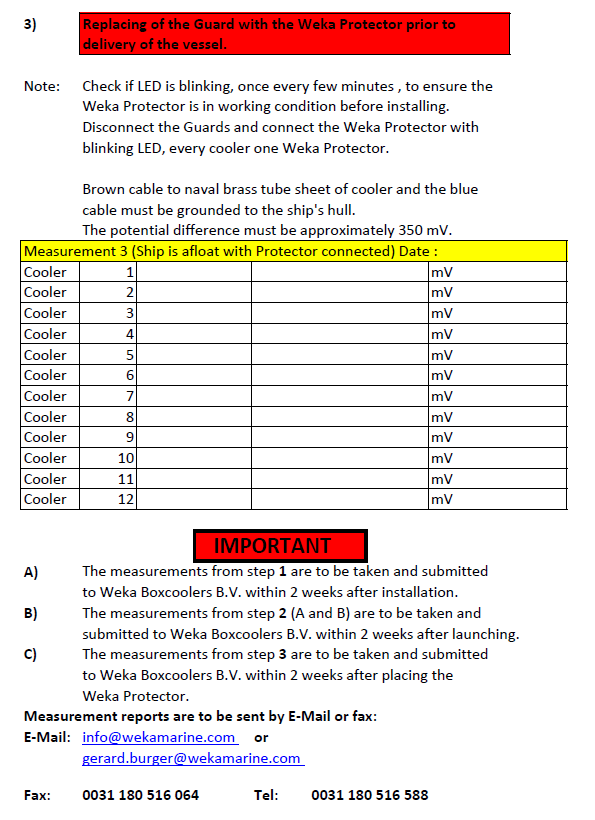 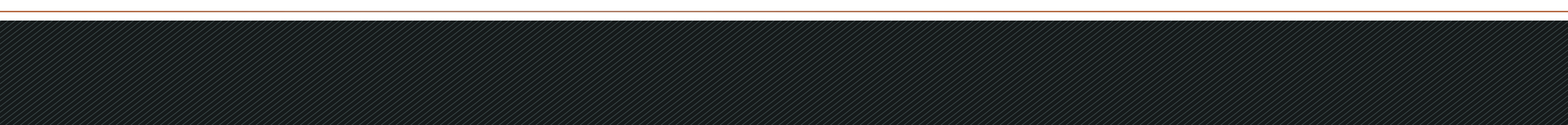 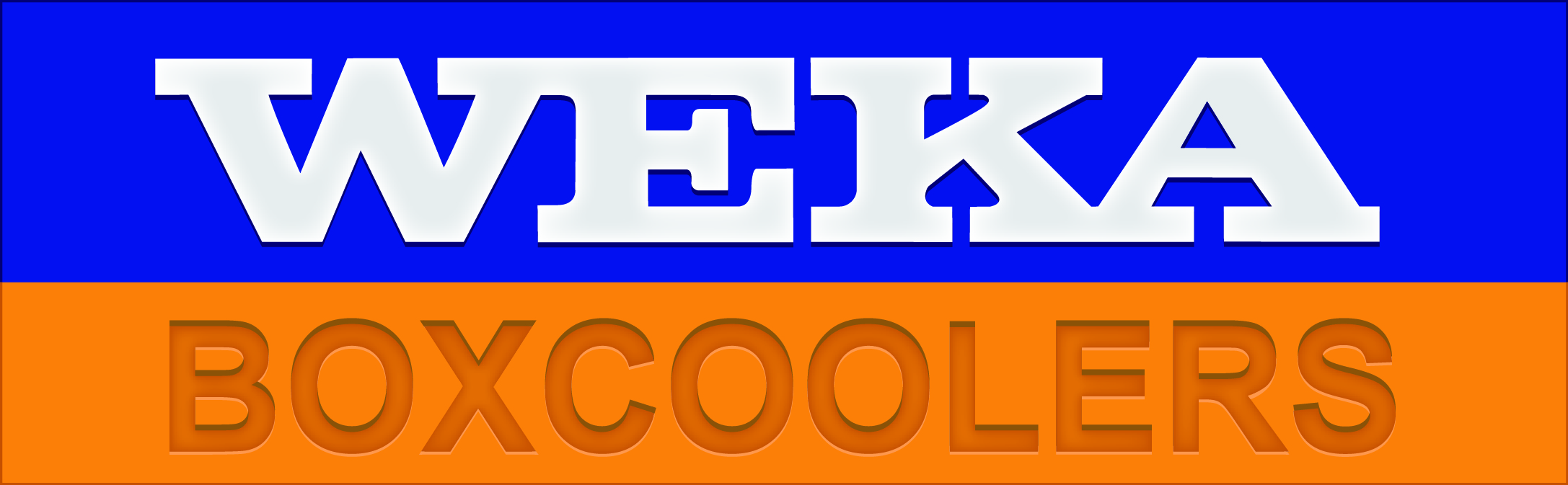 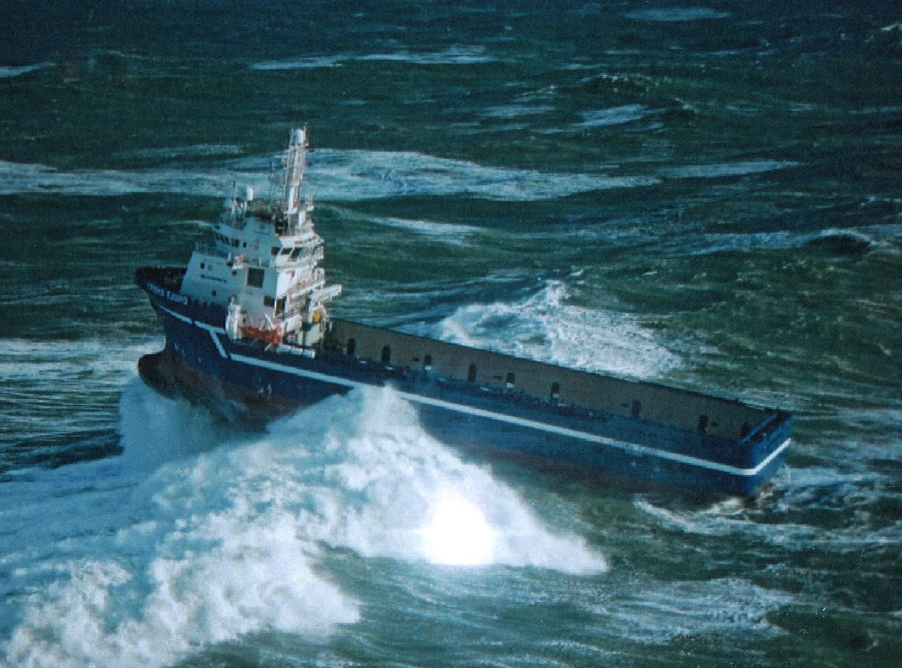 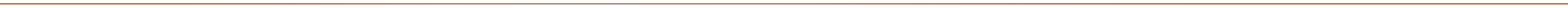 Maintenance
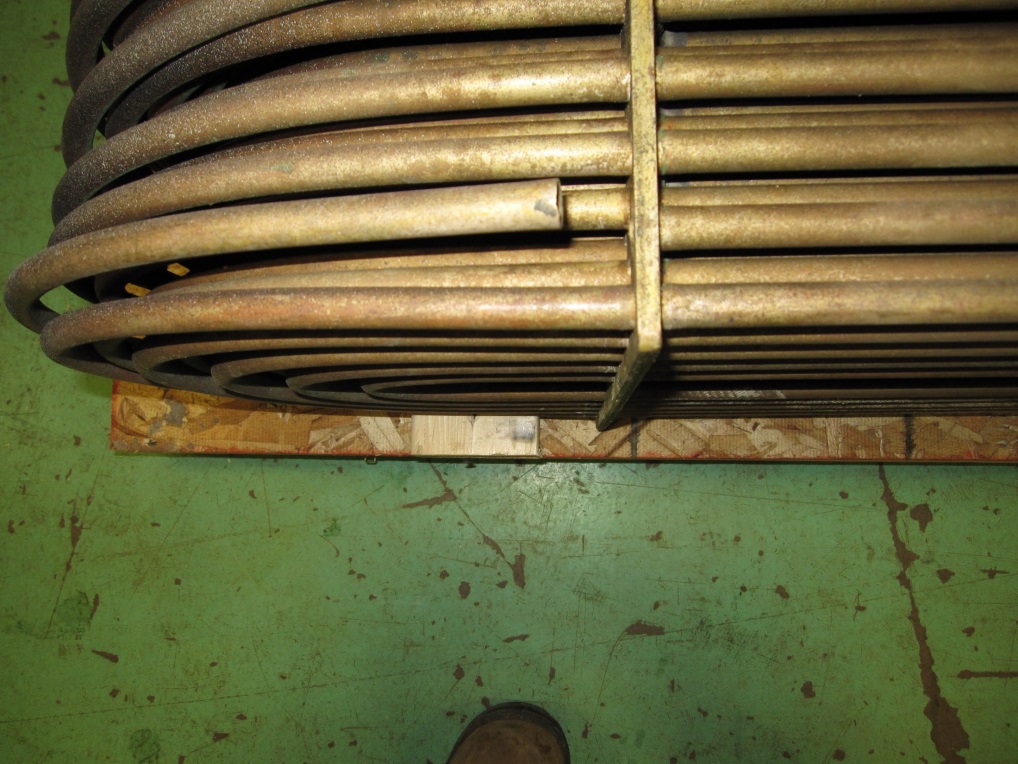 WEKA Protector

Brass Plugs
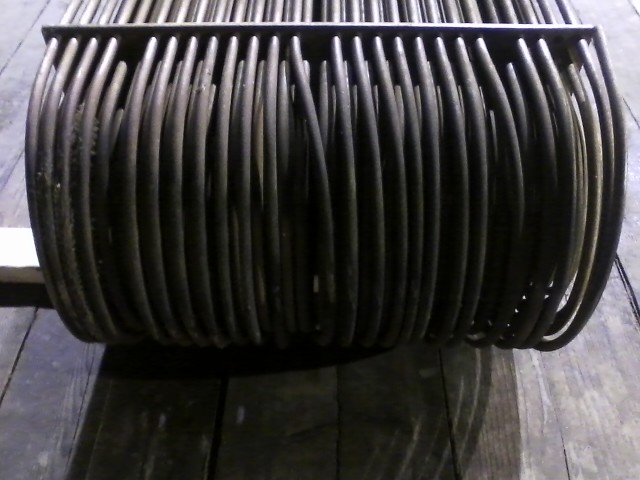 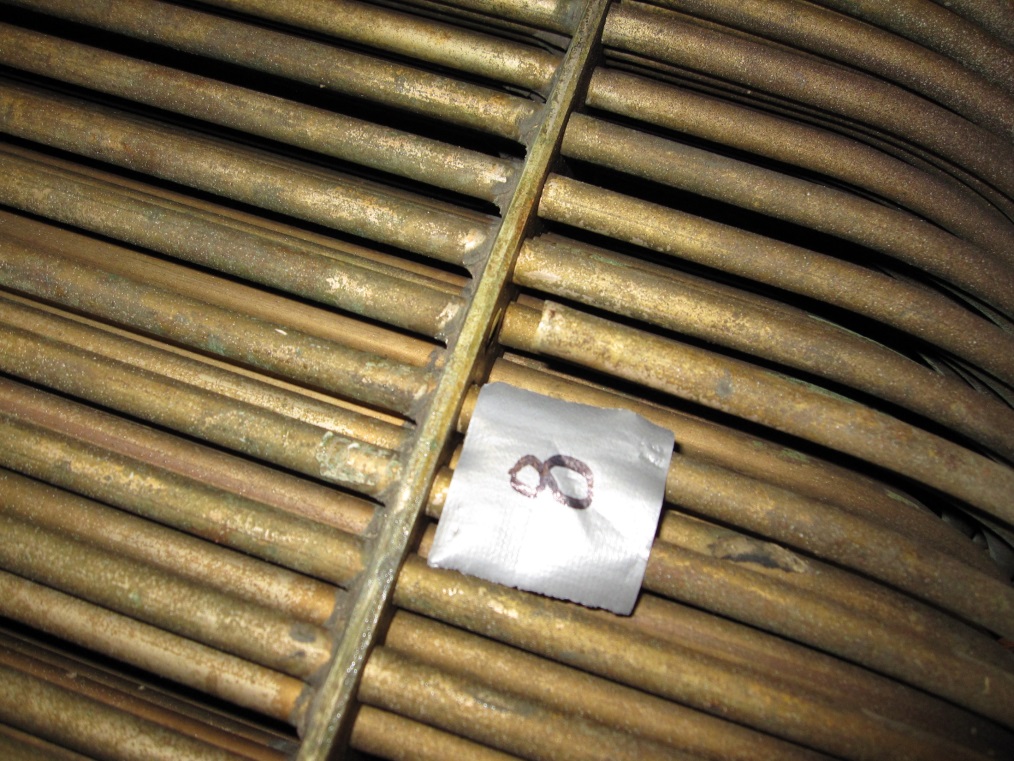 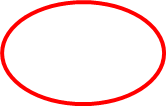 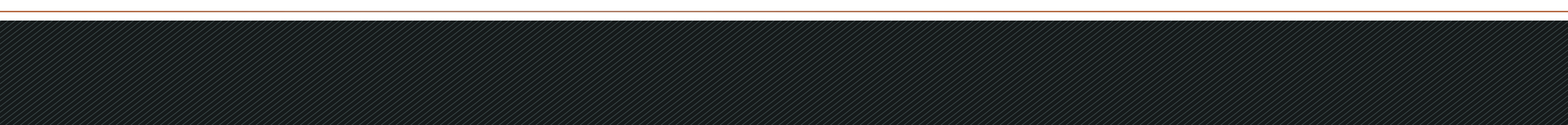 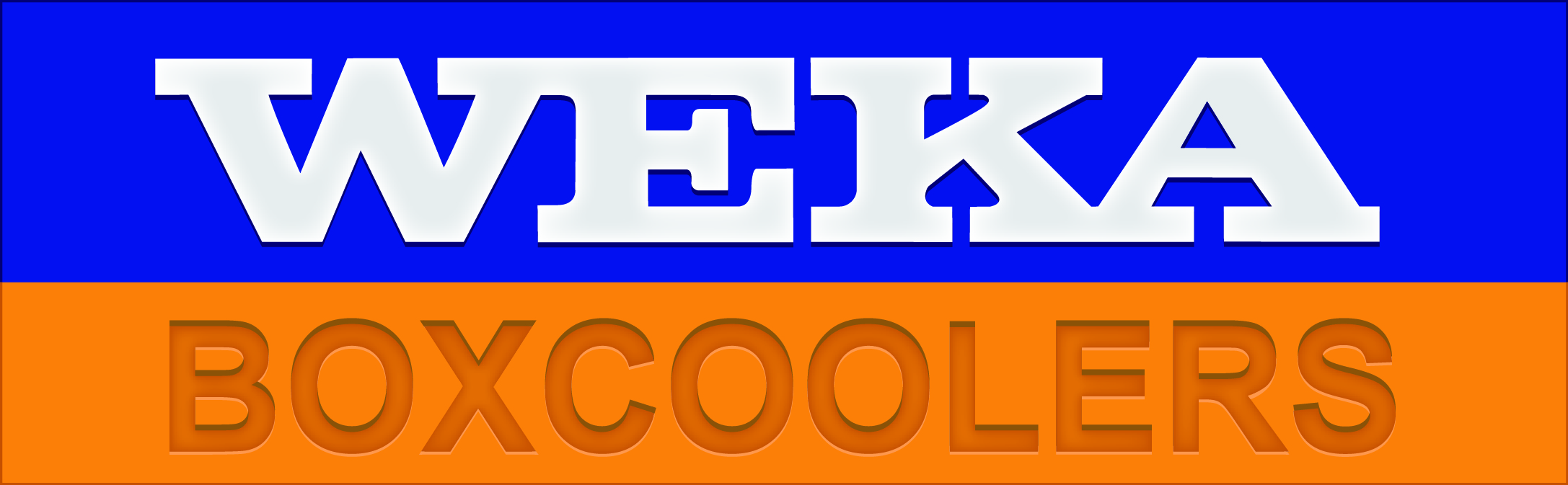 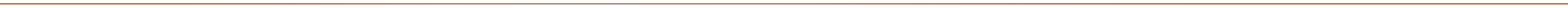 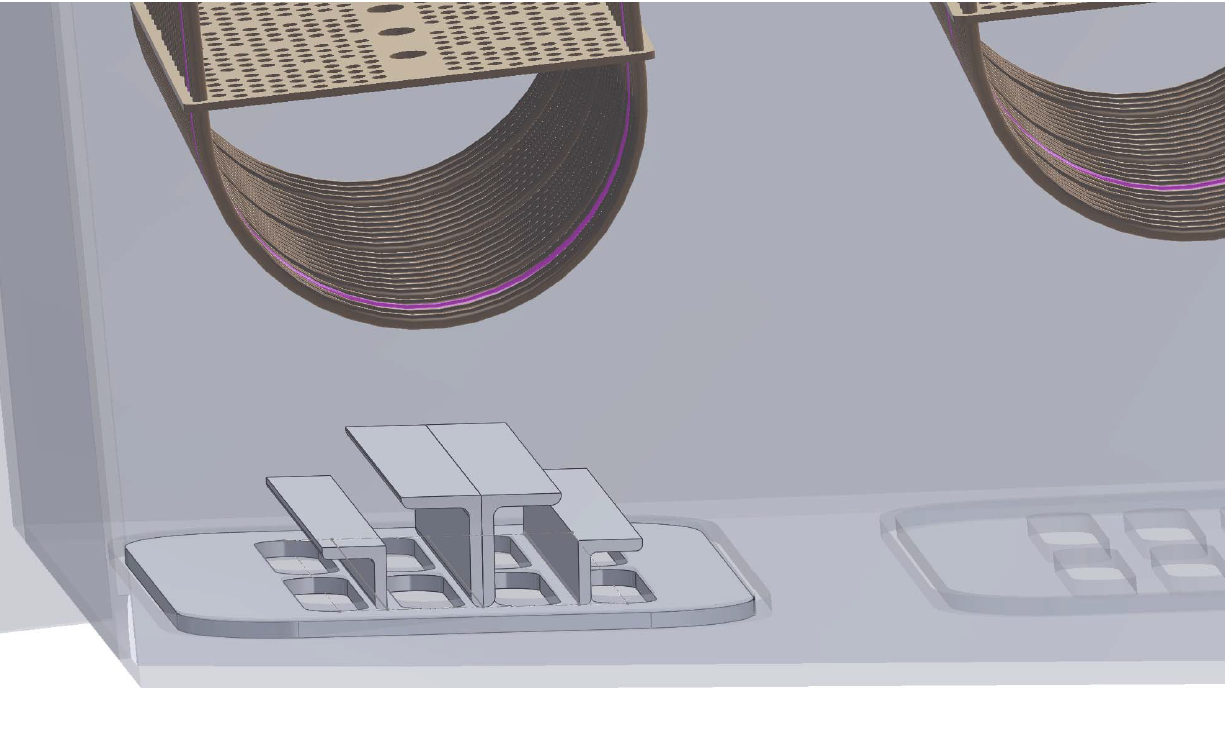 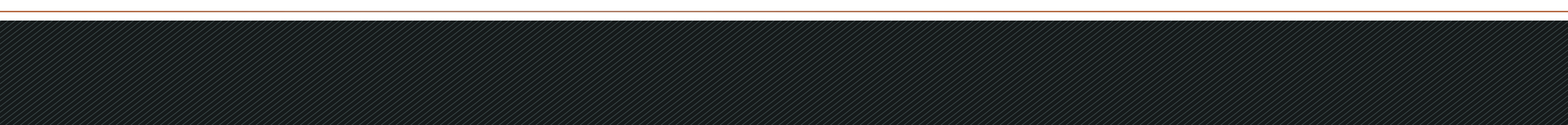 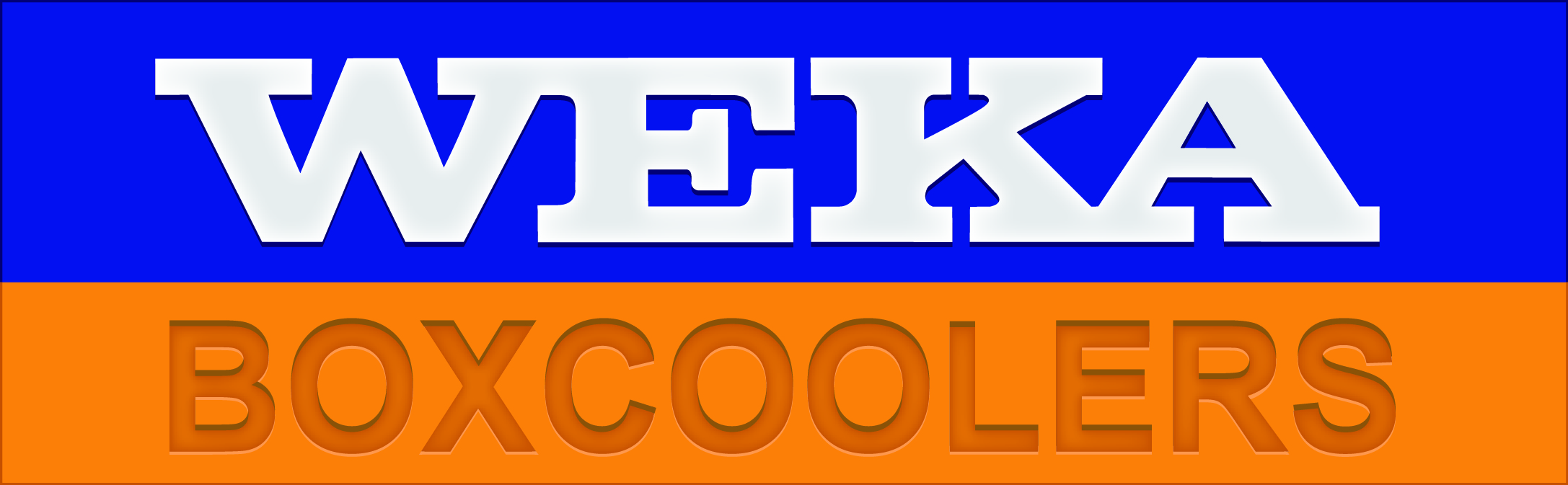 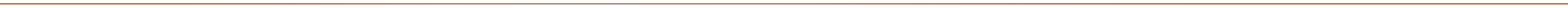 Brass Plugs (Permanent Repair)
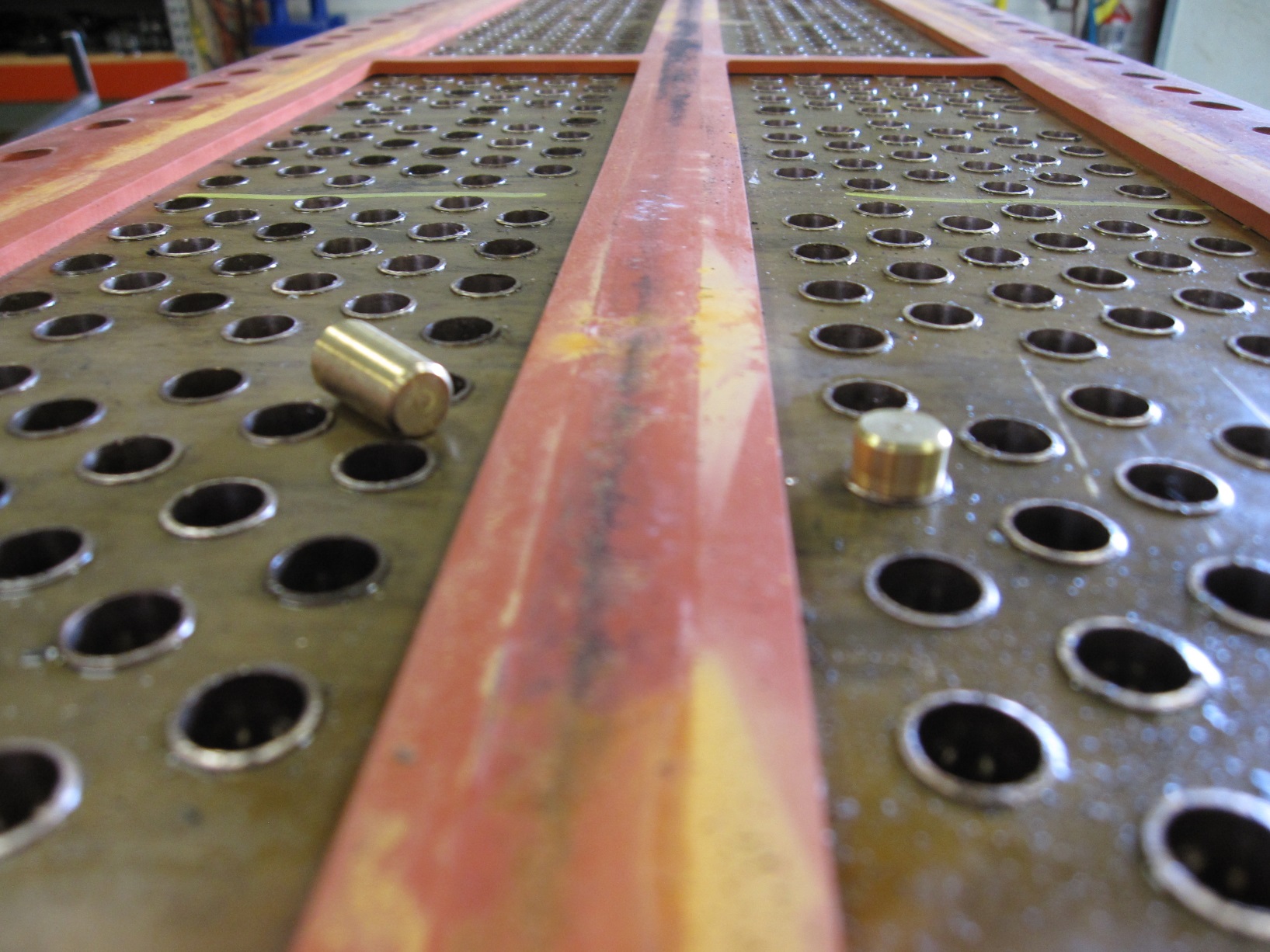 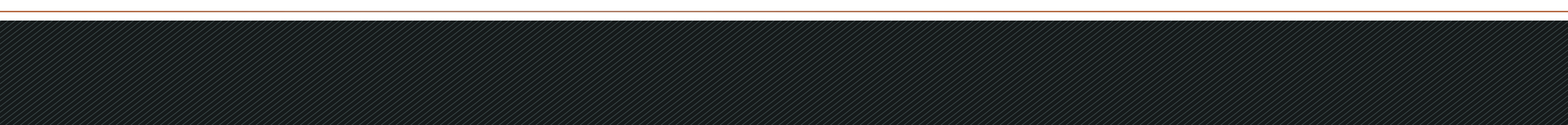 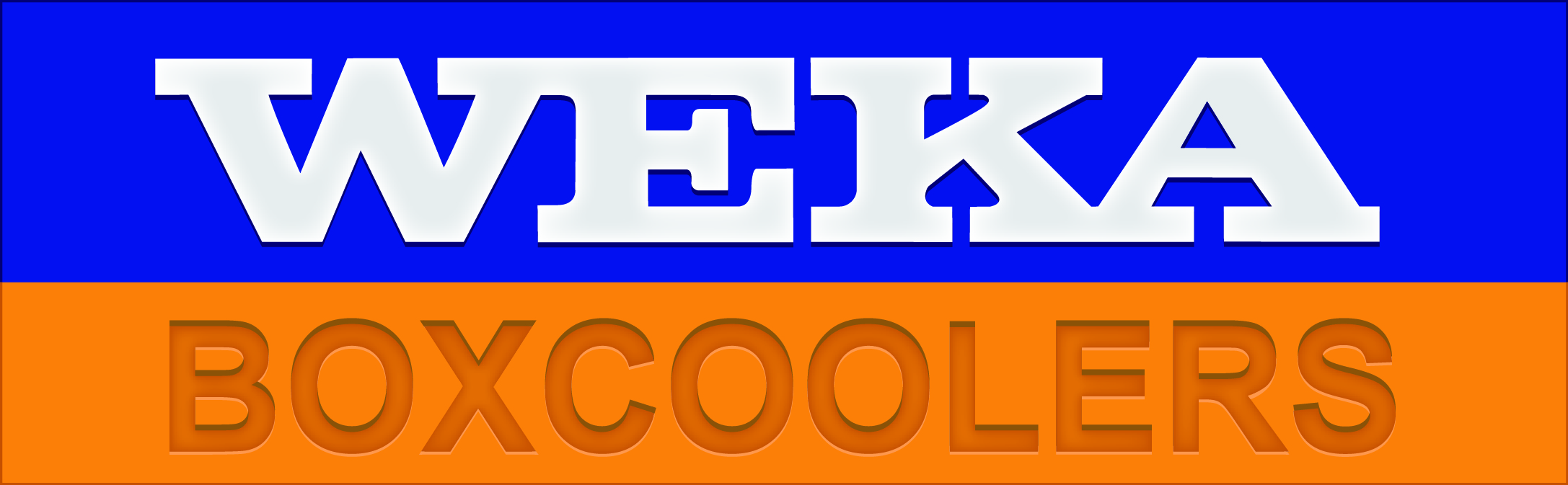 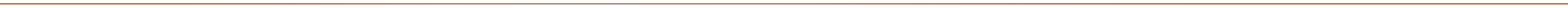 Competitors
Four main competitors
Duramax Boxcoolers, Klima
Bloksma, GEA Heat Exchangers – Triton 
NRF Box Coolers
Sperre Rack Cooler

Competitors vs WEKA Boxcooler (main differences)
Coated Aluminum Brass Tubes
ICAF System
Maintenance
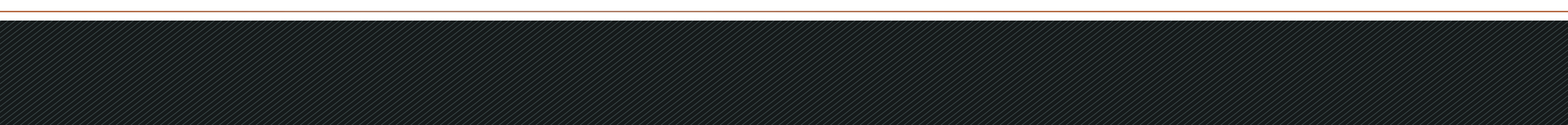 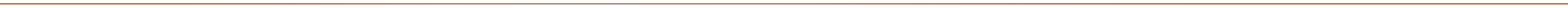 ICAF (Impressed Current Anti Fouling System)
Typical Anode Requirement is 0.6 kg/sq. m Cooling Surface per Year
ICAF System for Typical PSV:
4 x 1800 kW Diesel Gen – Sets, Auxiliary Cooling for Converters, Transformers, DC Motors, etc. = 422 sq. m of Boxcooler Tubes

Total of 422 sq. m x 0.6 kg/year = 253.2 kg of Copper Anodes Required per Year

Total of 253.2 x 5 = 1266 kg (over 1 metric ton) of Copper Anodes Required for 5 Year Docking Schedule
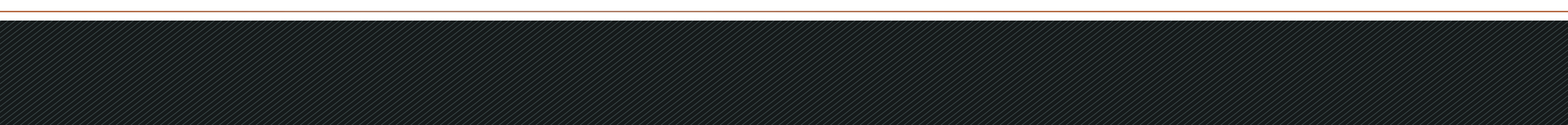 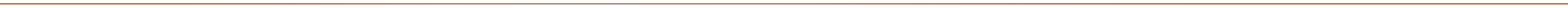 Coated Boxcoolers on Singapore Tugs
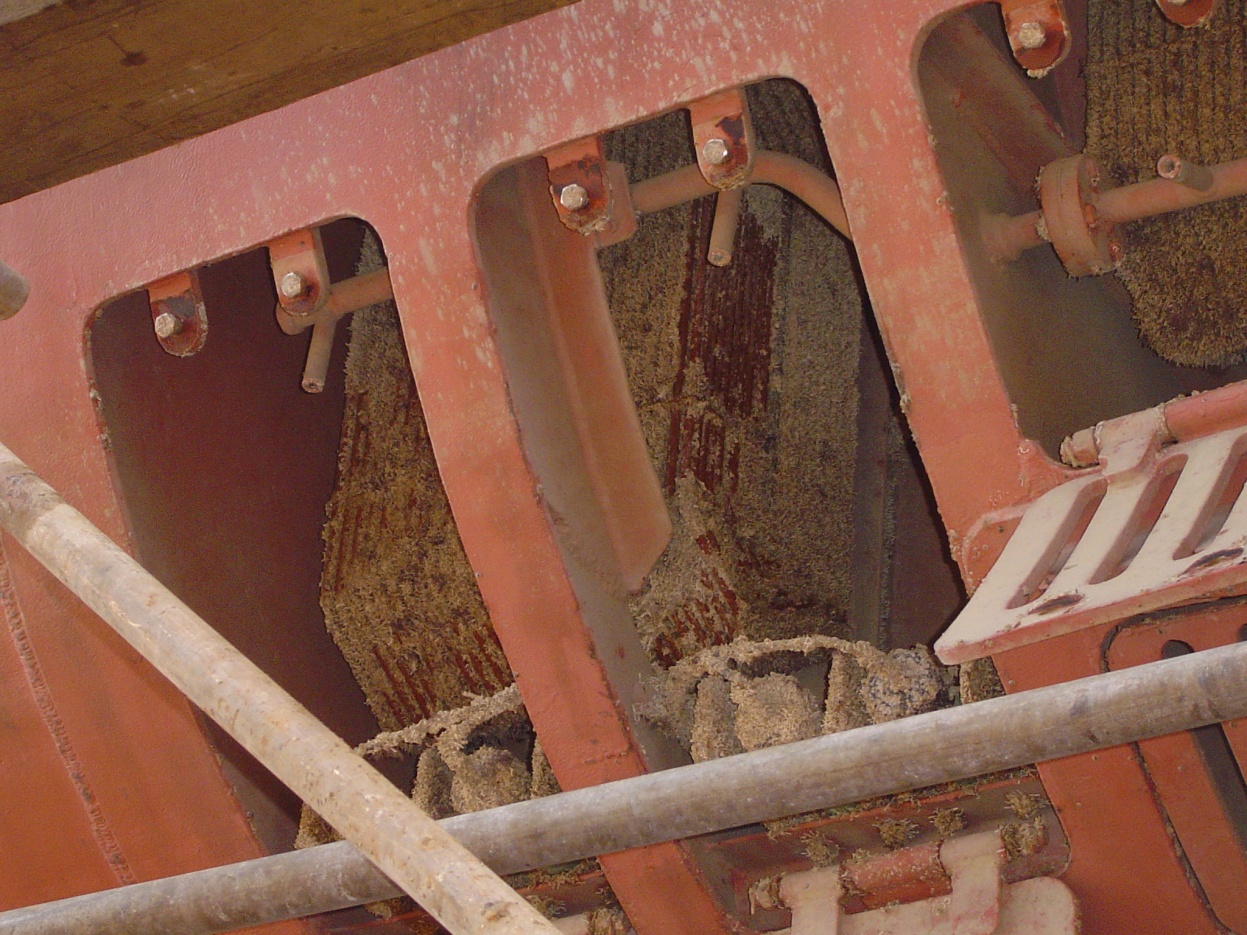 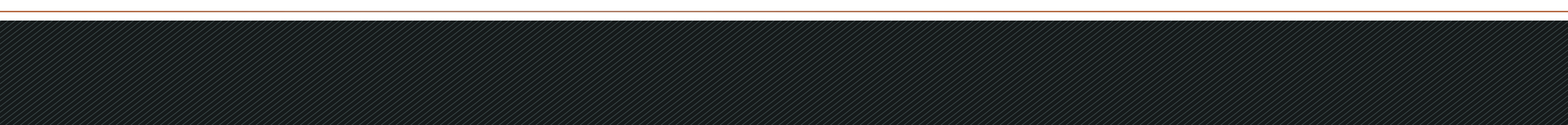 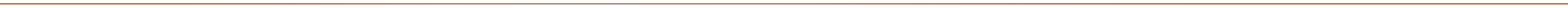 ICAF (Impressed Current Anti Fouling System)
Remember: 

ICAF Systems do not work in fresh water

The copper anodes do not have an electrolyte to dissolve
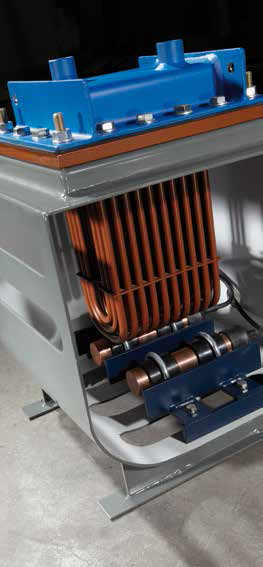 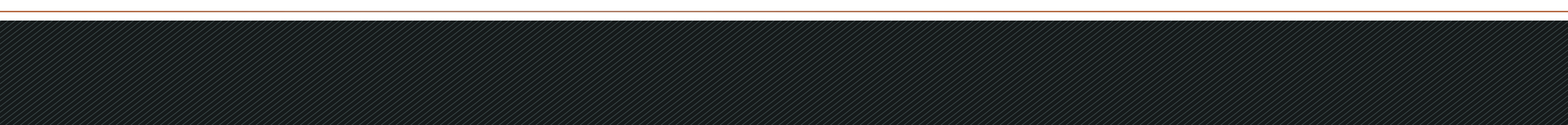 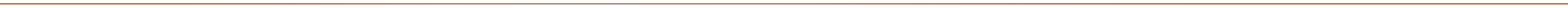 Sperre Rack Cooler
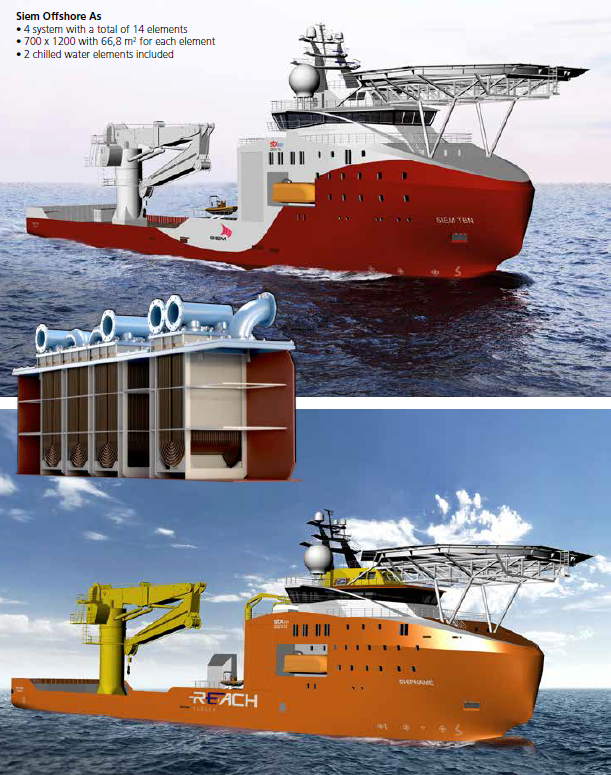 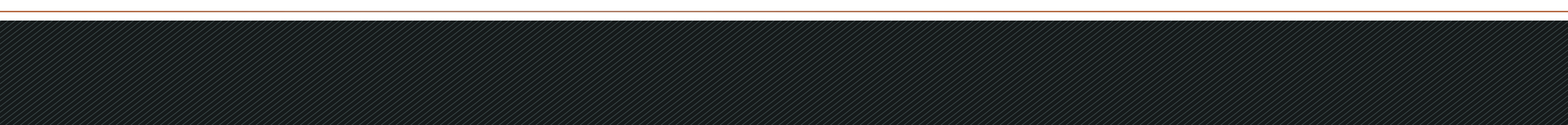 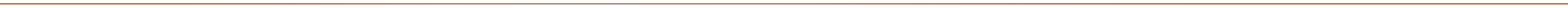 Sperre Rack Cooler
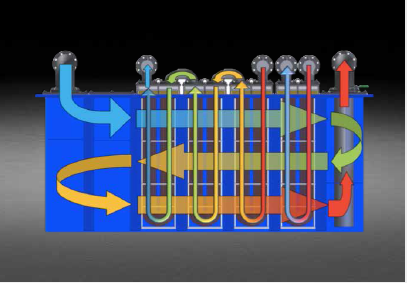 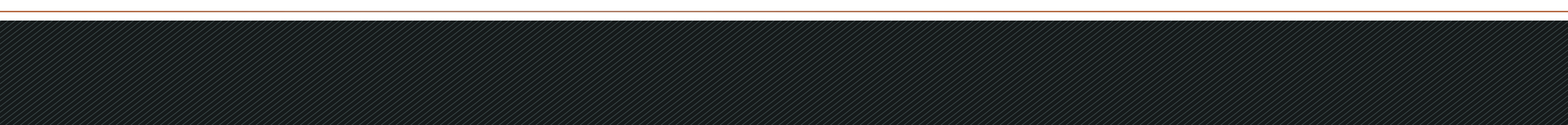 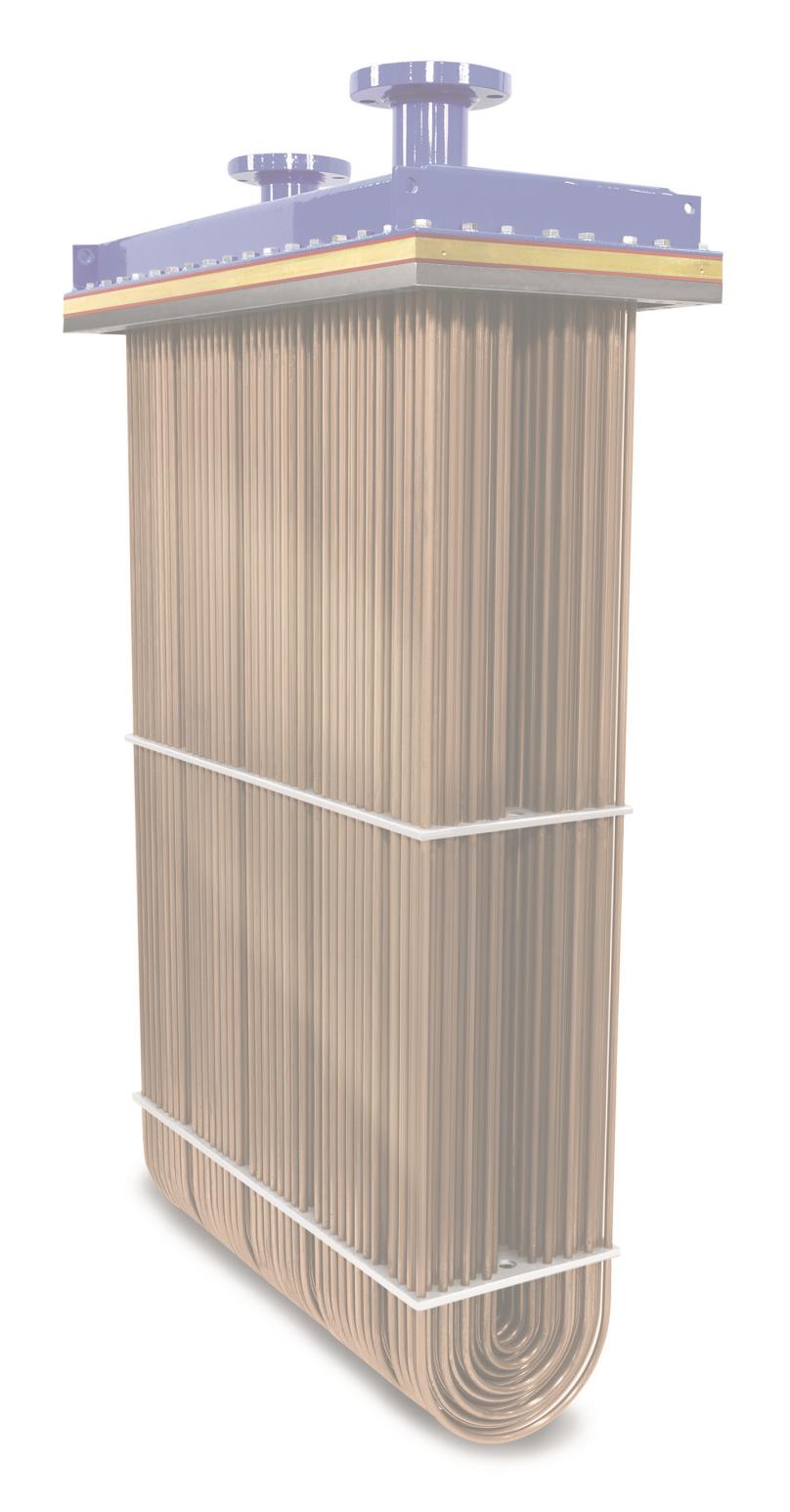 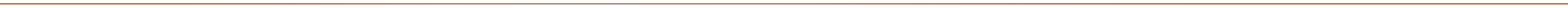 Selling WEKA Boxcoolers
Closed Loop Cooling System
Sea water does NOT enter the hull

Manufactured exclusively with 90/10 copper nickel tubes
Due to Natural Anti Fouling, an ICAF system is not required	

Routine maintenance does not require dry docking
The exclusive bolt hole pattern allows the bonnet to be removed inside the vessel without sea water seeping into the vessel
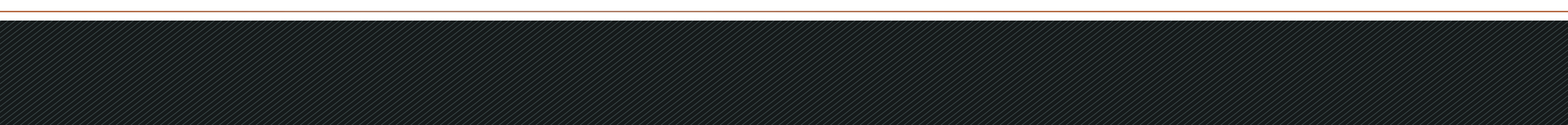 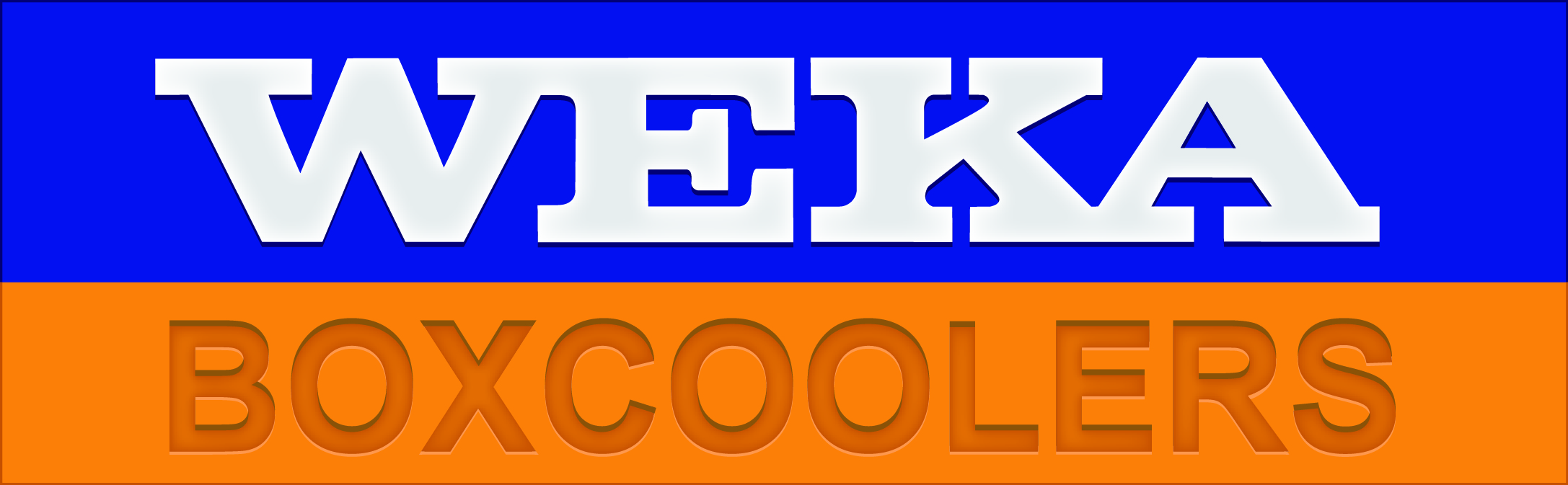 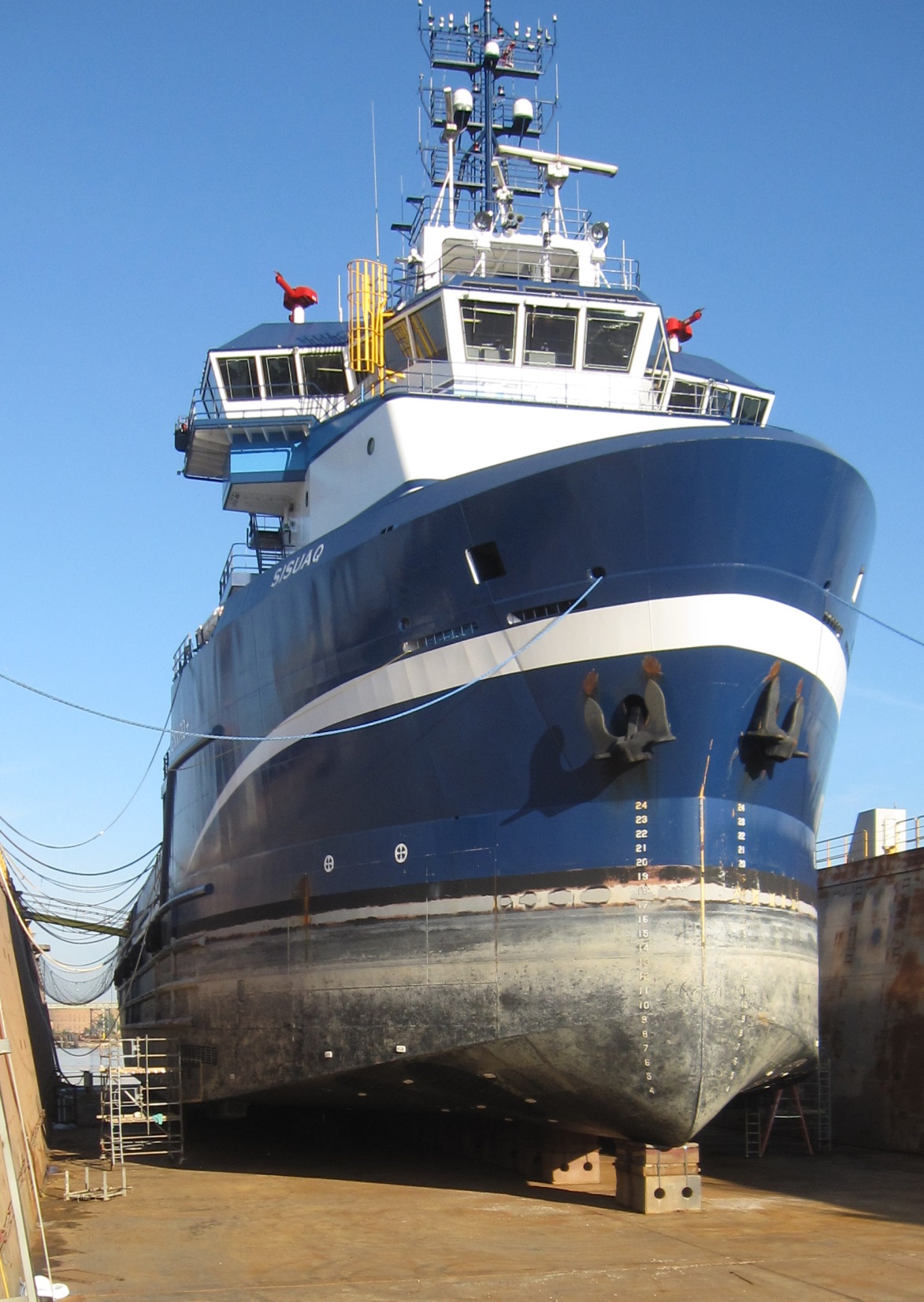 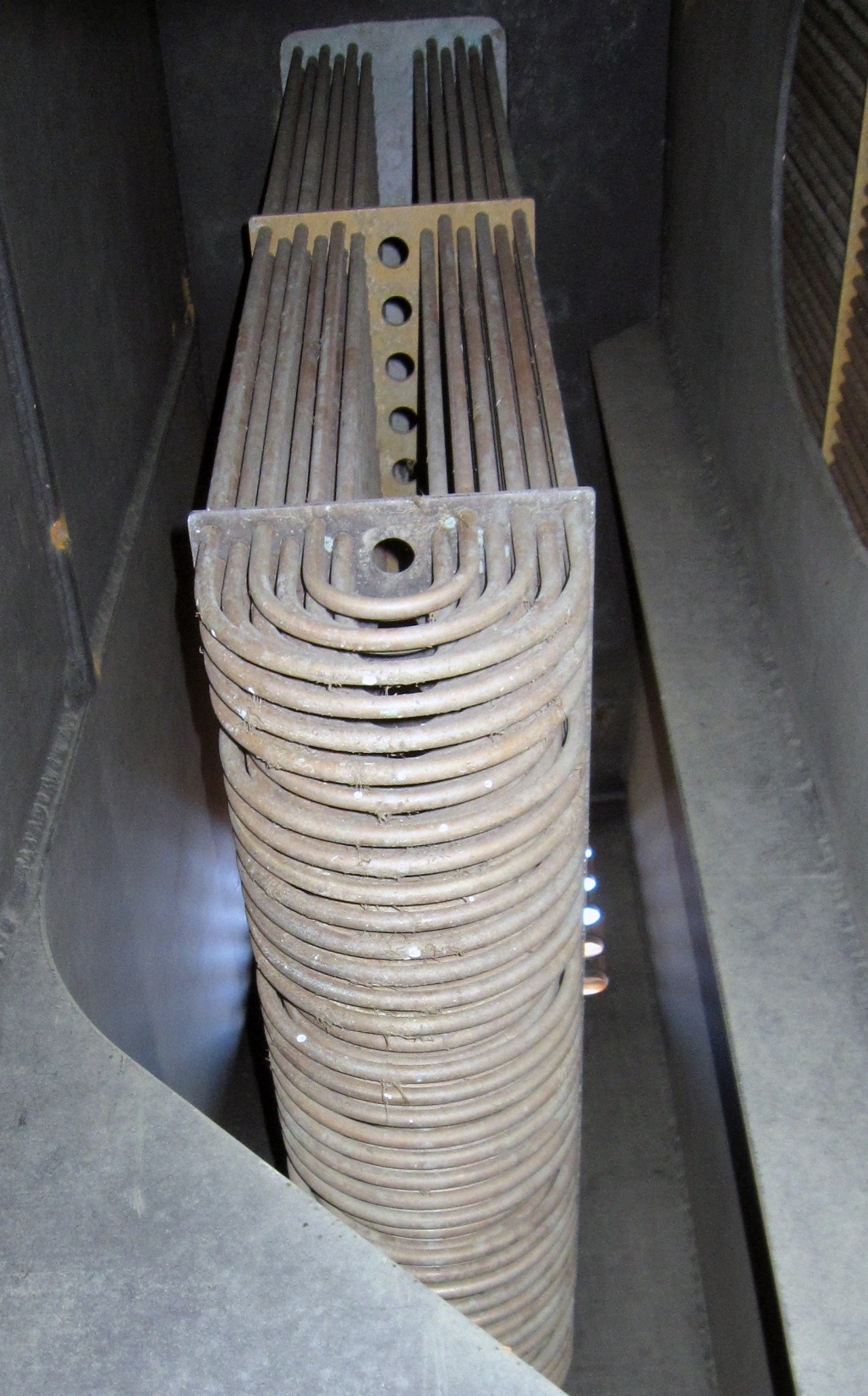 Sisuaq - Harvey Gulf
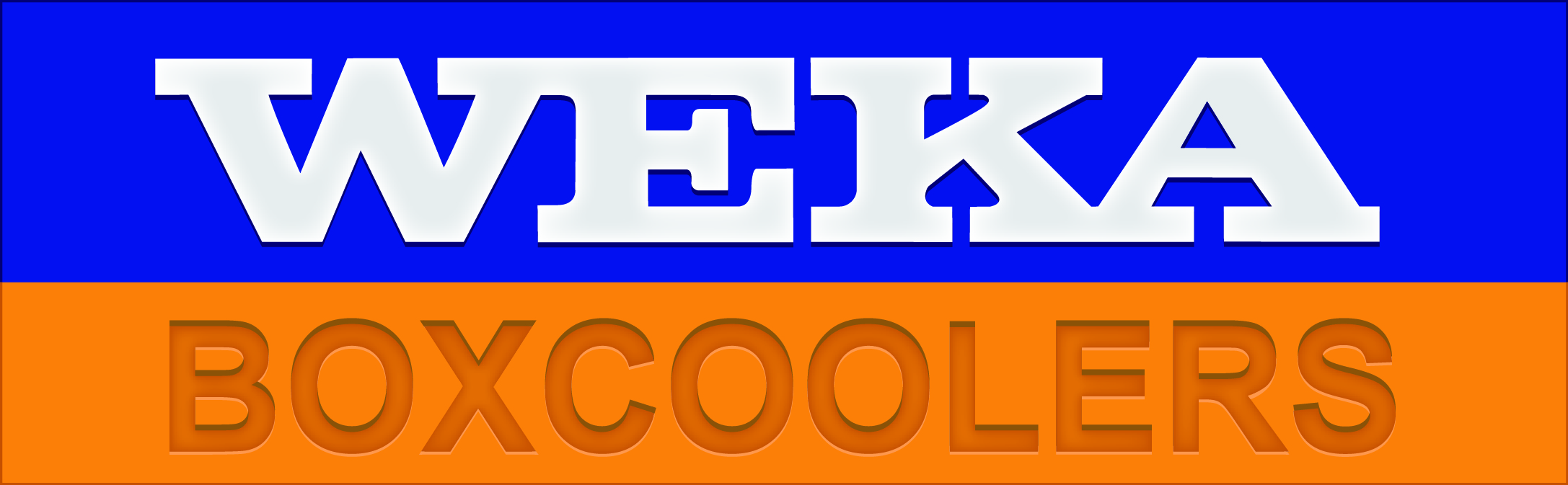